We have been learning about…..
5th November 2021
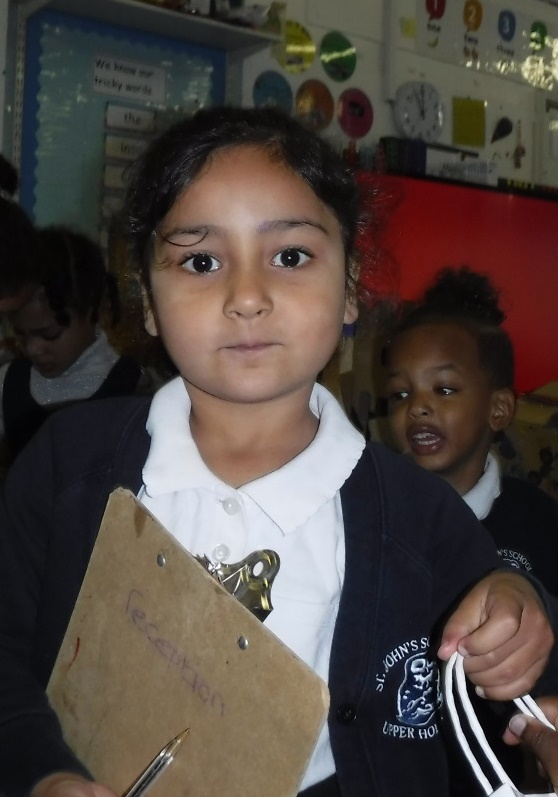 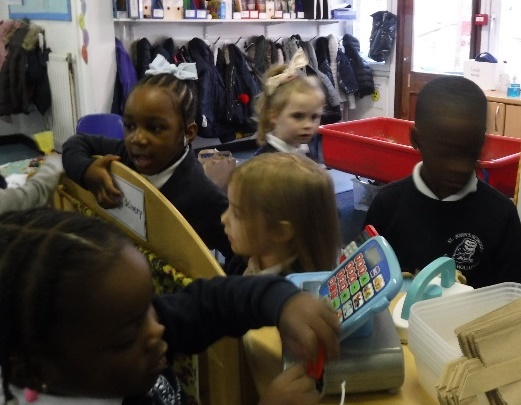 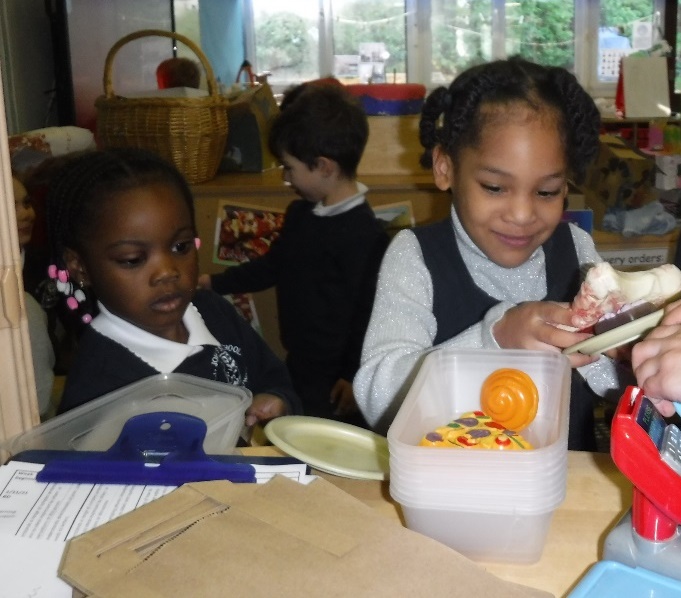 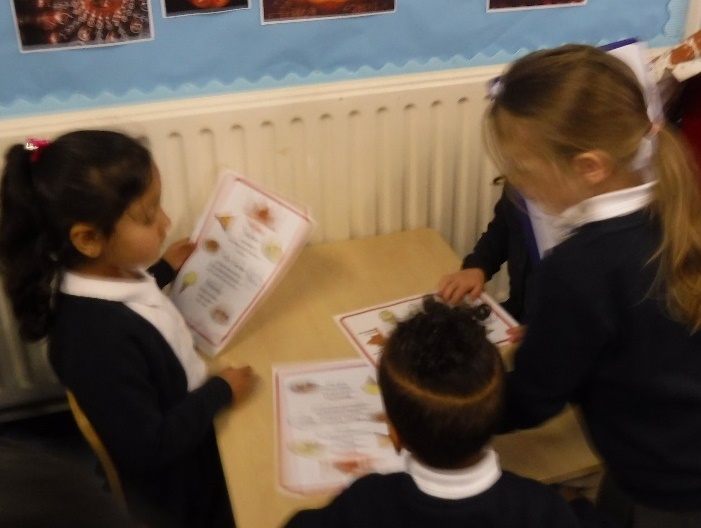 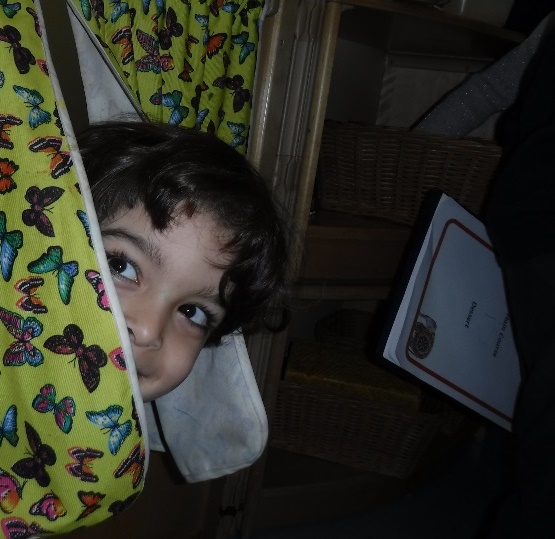 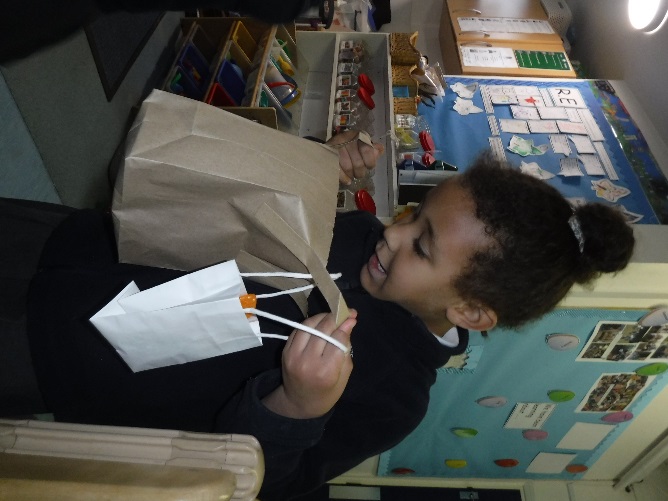 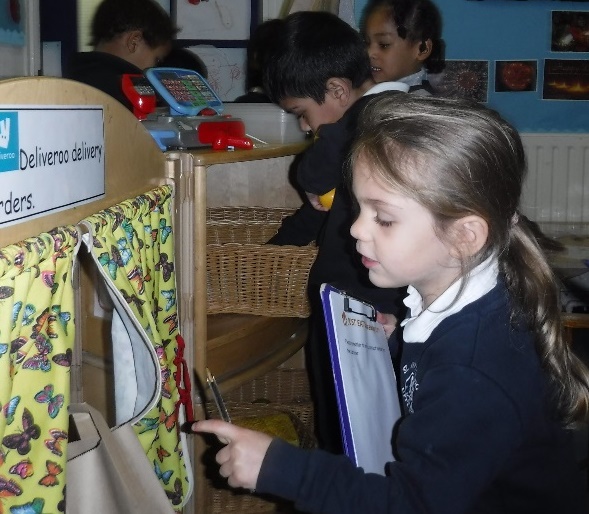 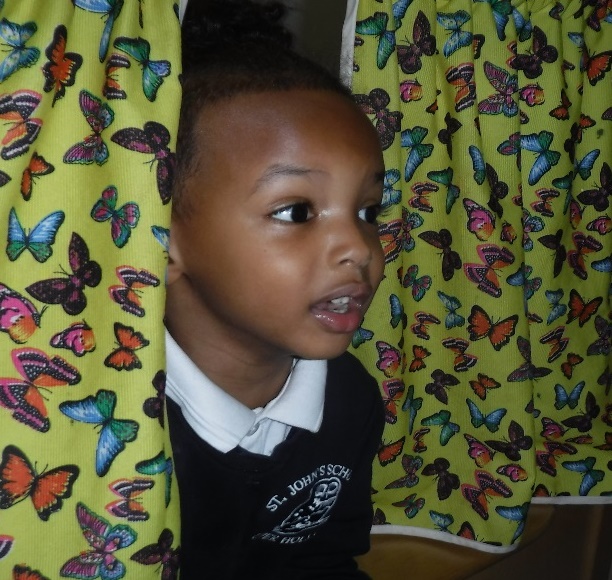 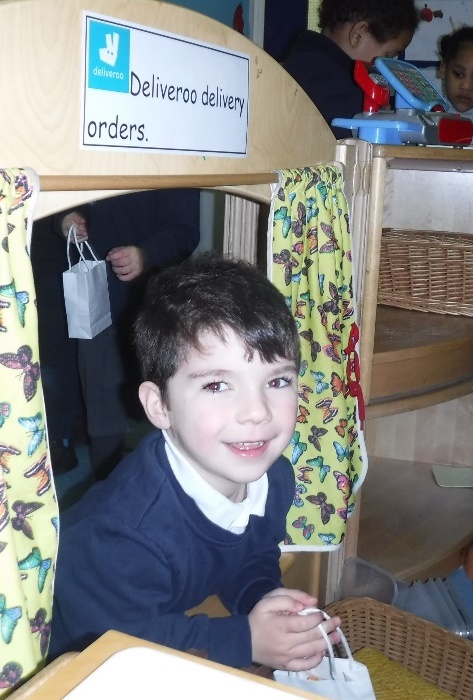 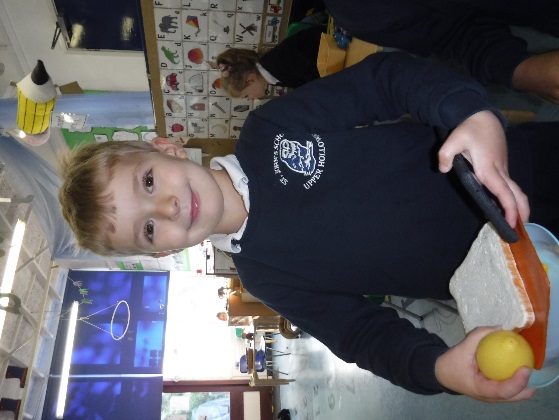 To celebrate Diwali we had an Indian restaurant in the home corner!
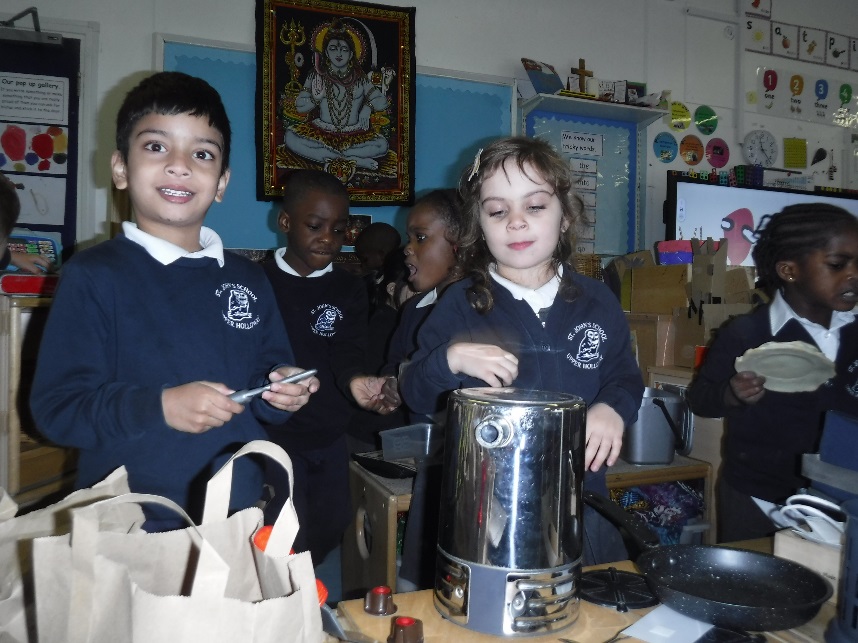 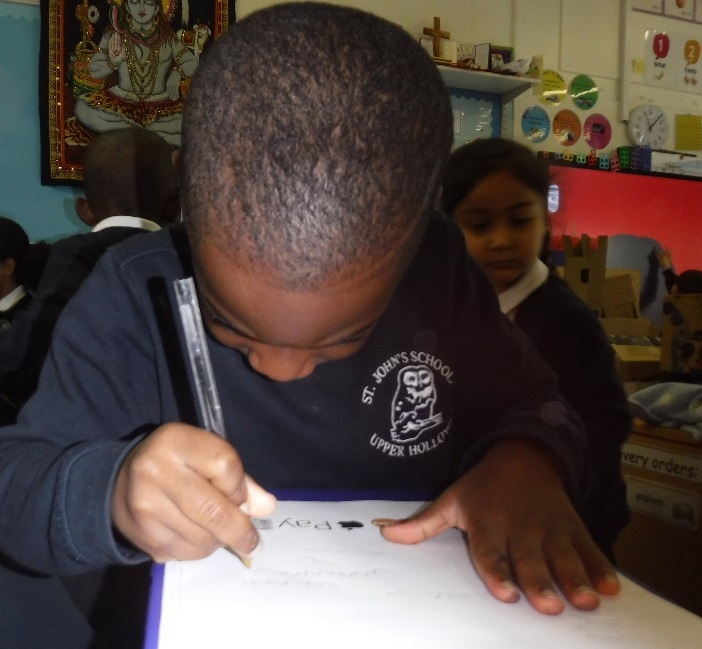 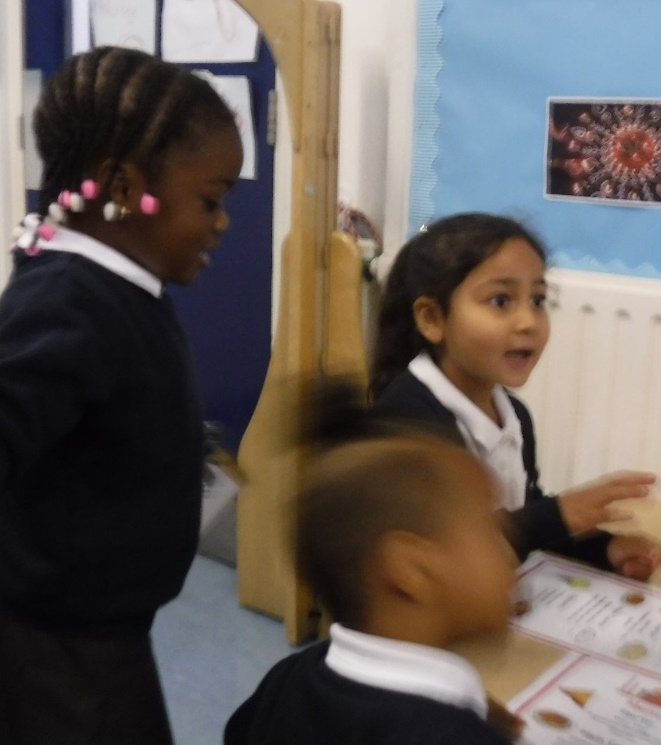 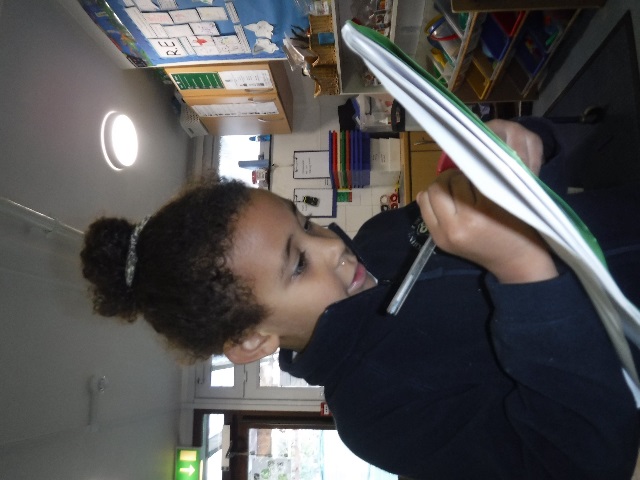 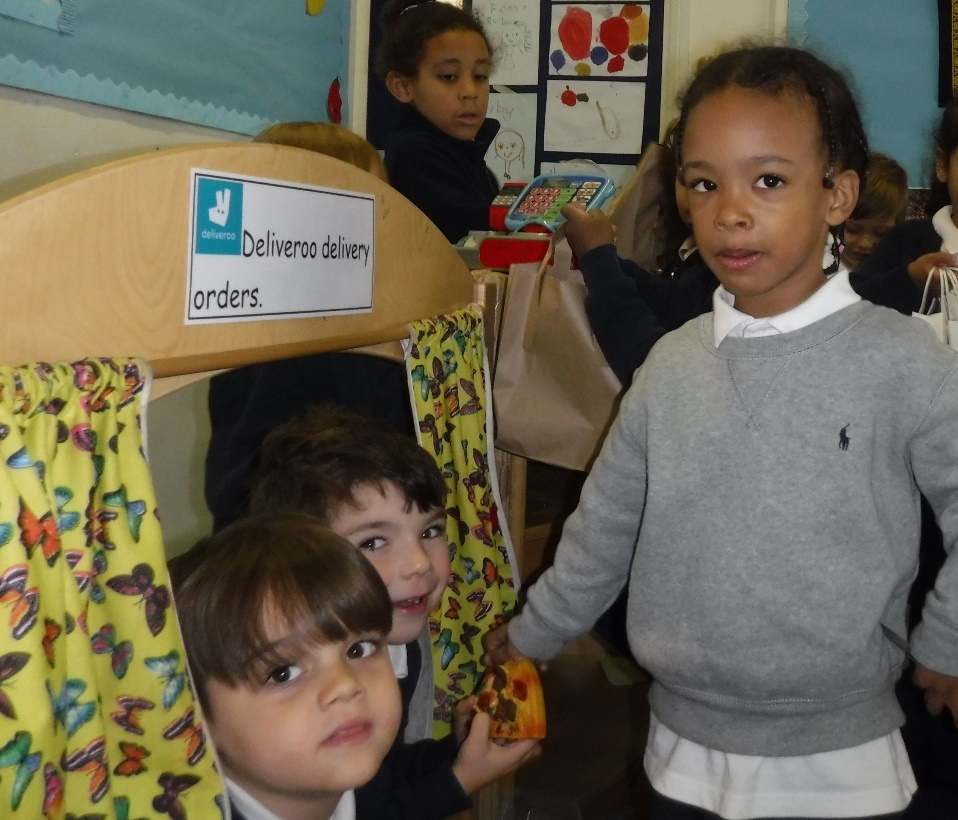 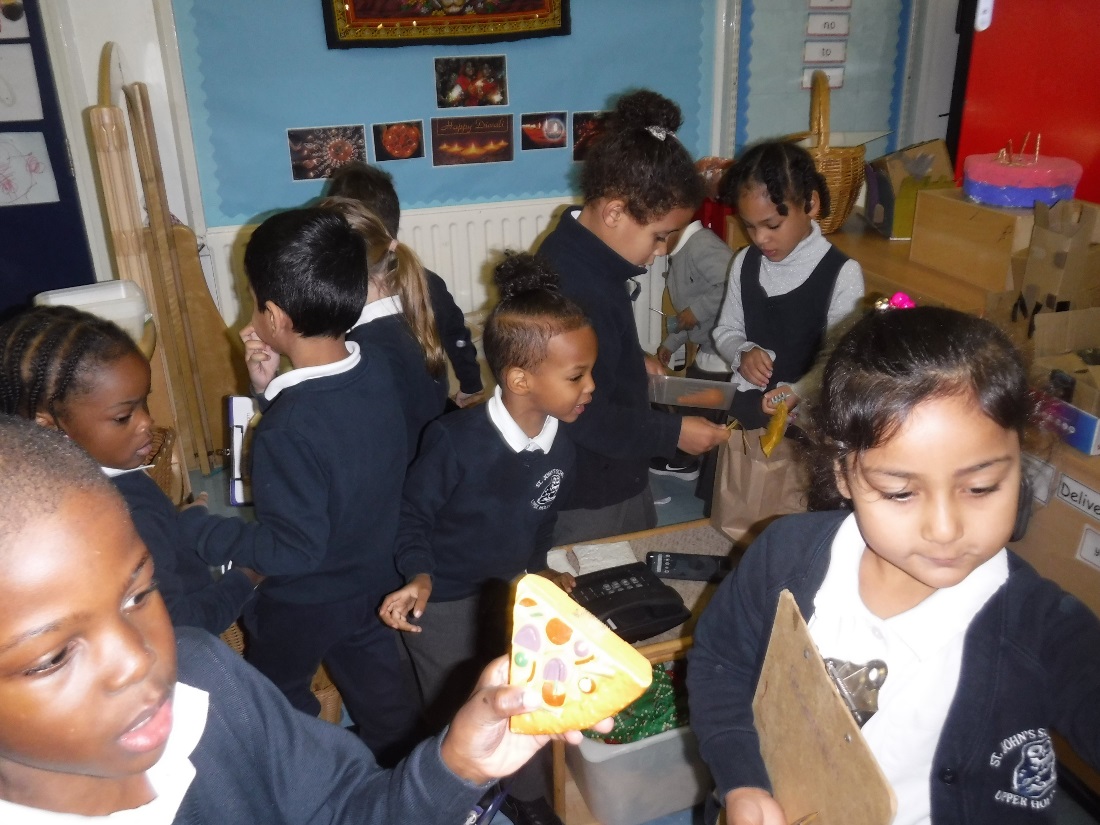 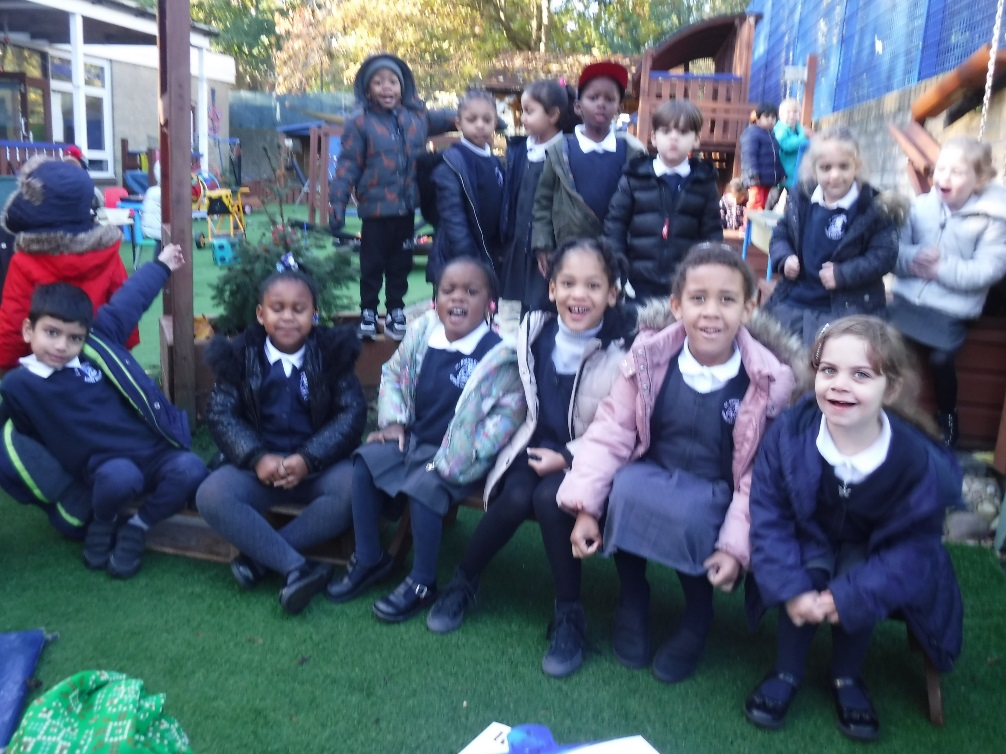 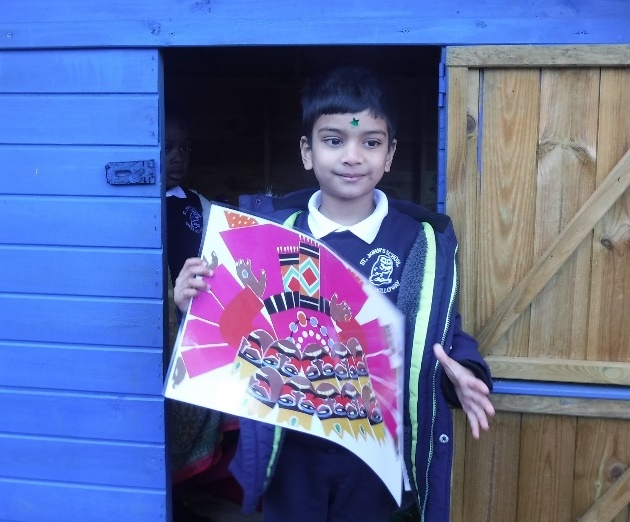 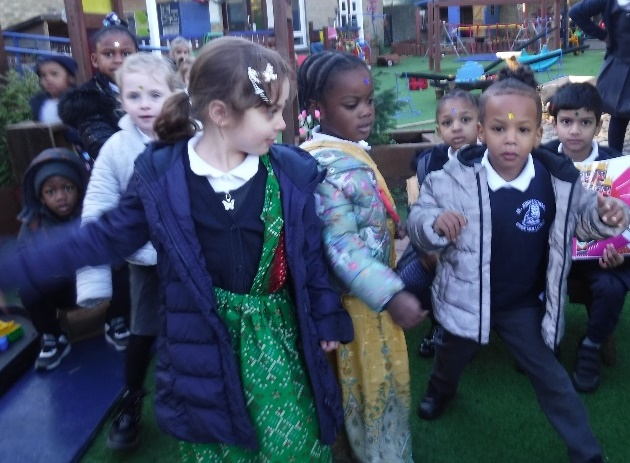 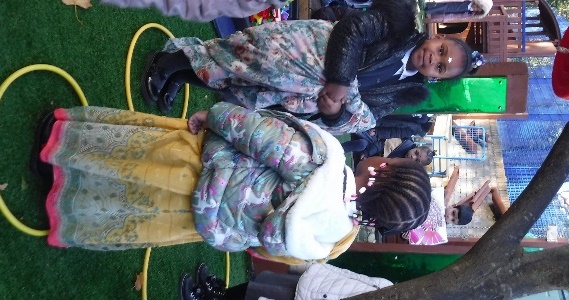 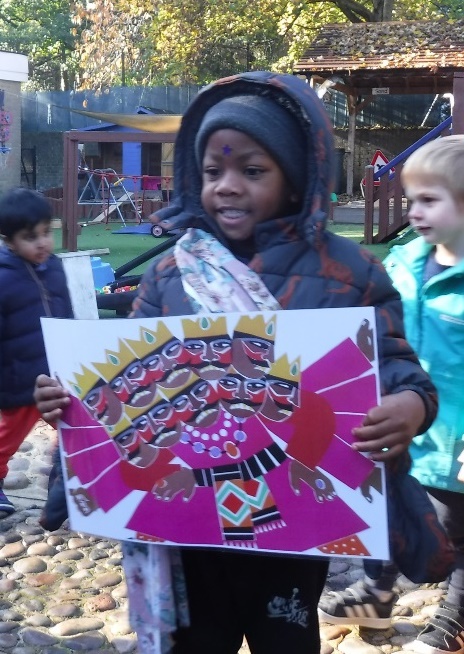 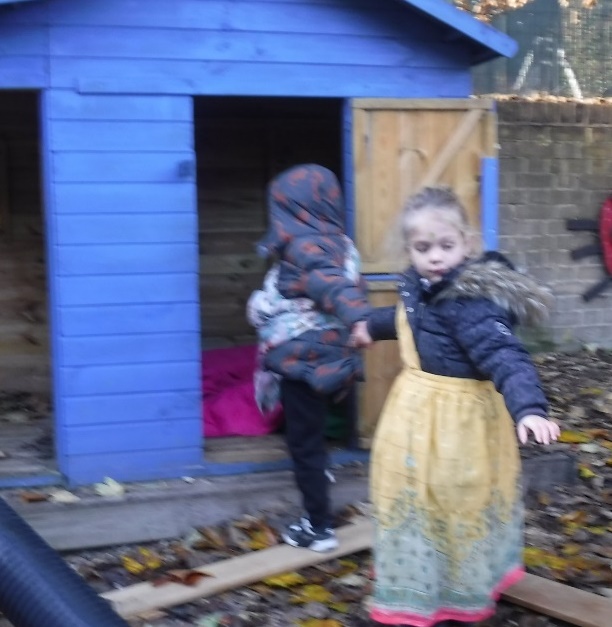 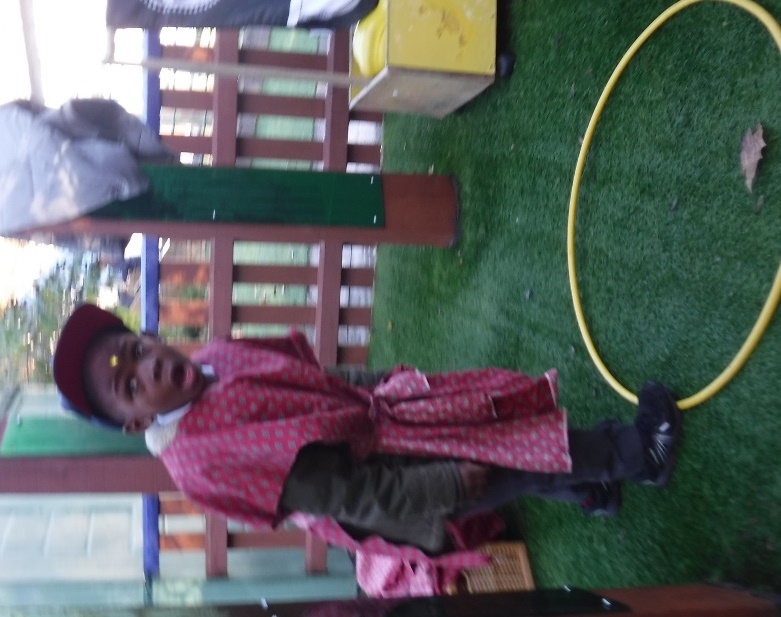 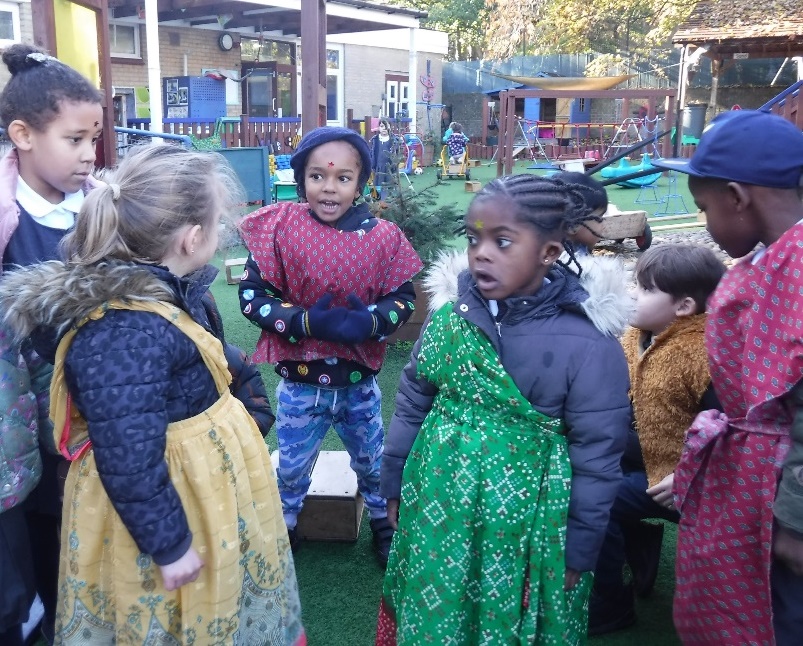 We acted out the story of Rama and Sita.  Who was your favourite character?
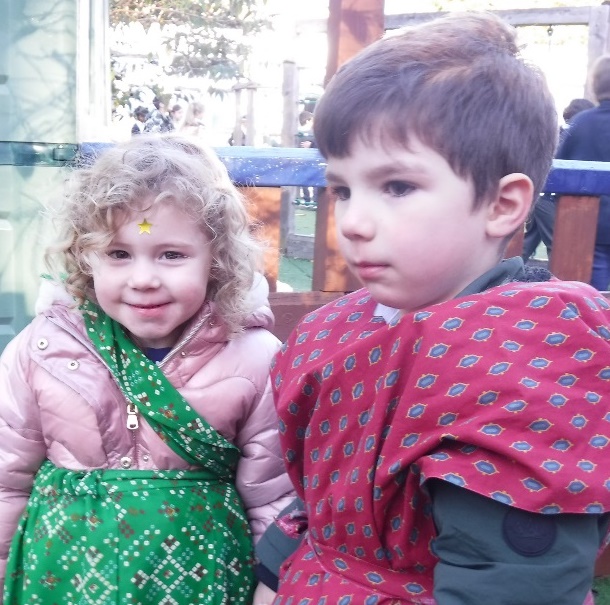 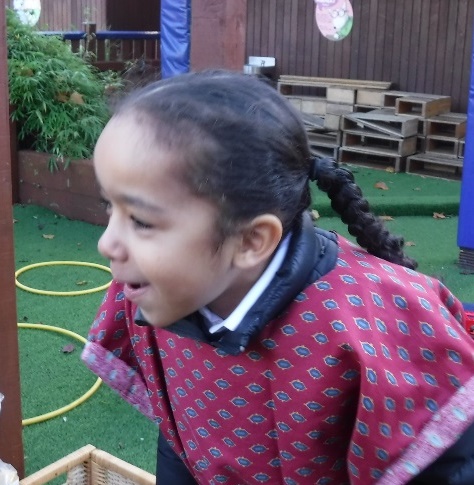 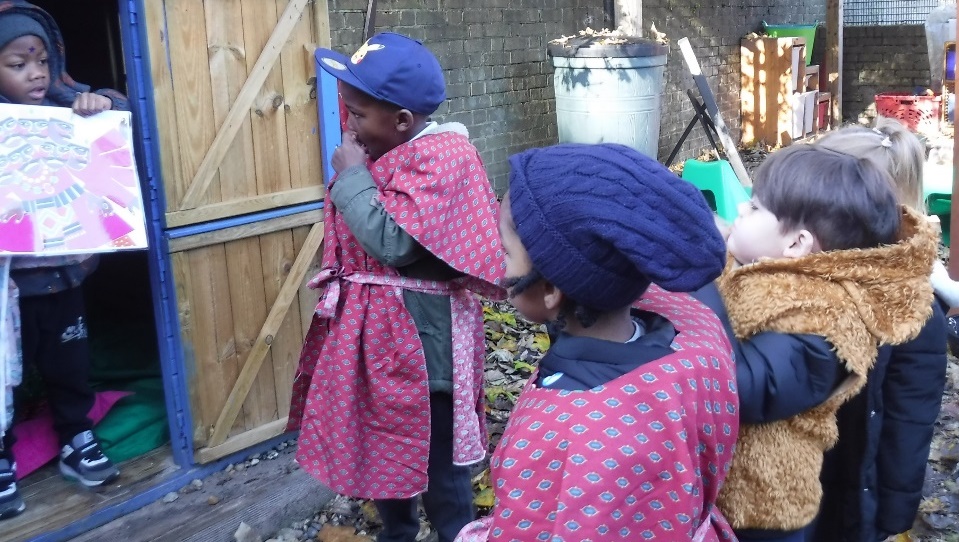 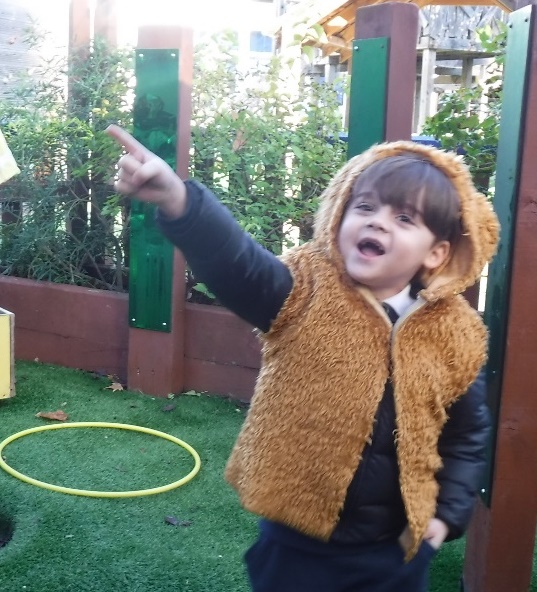 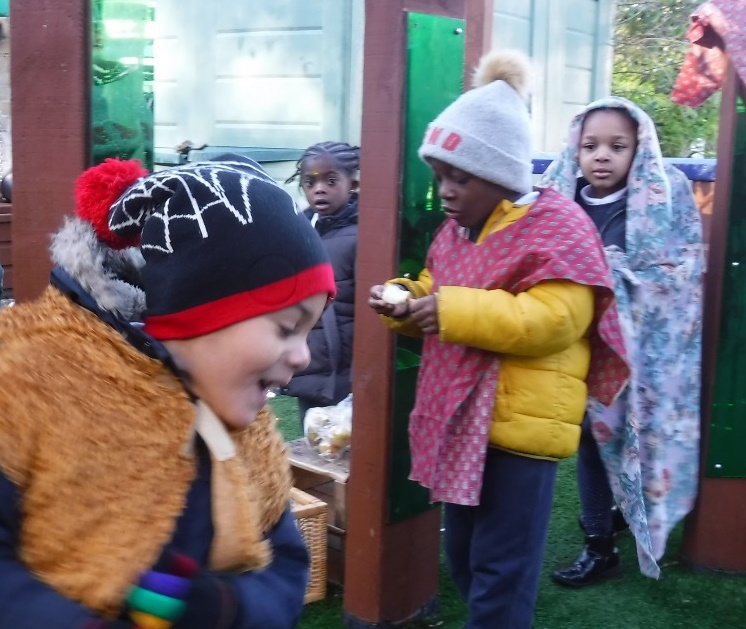 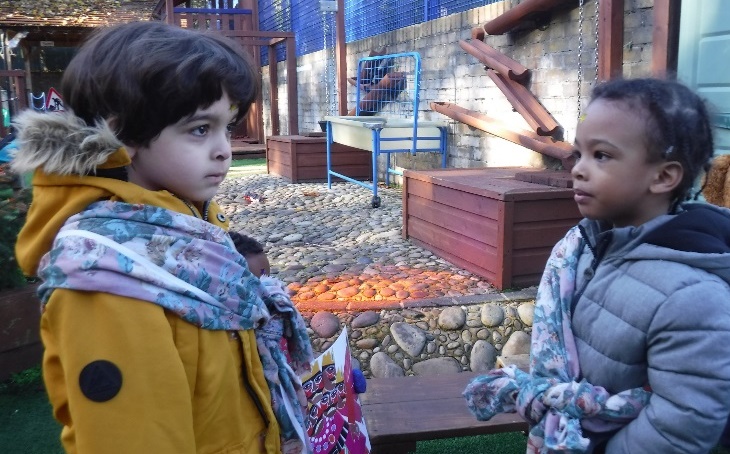 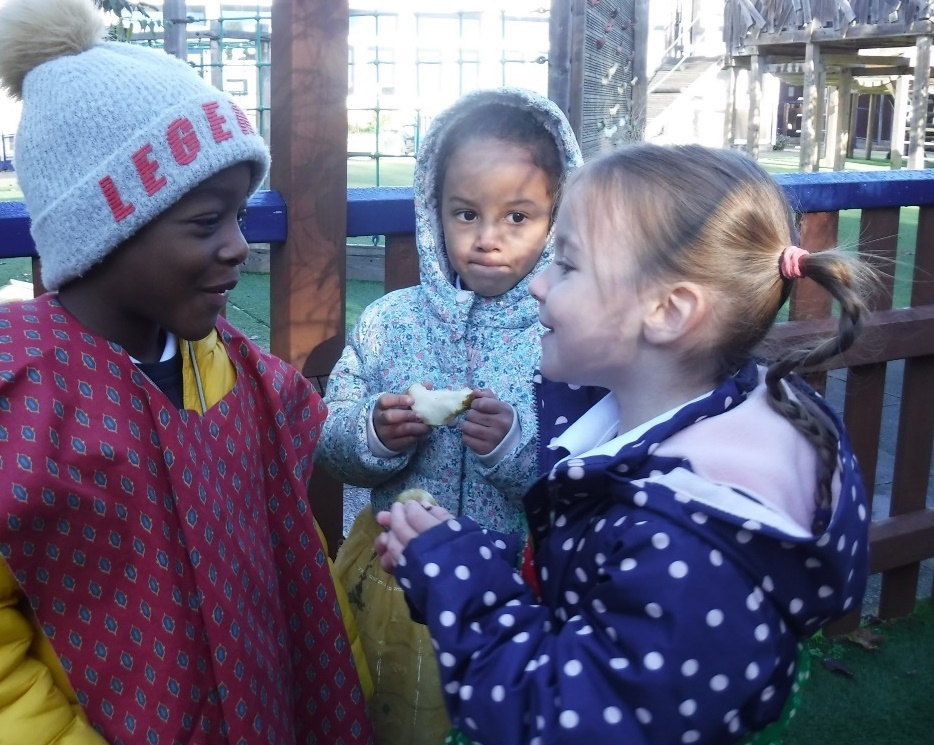 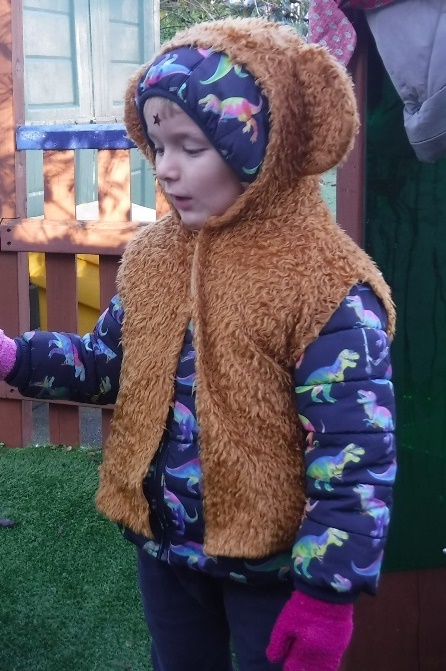 What was your favourite part of the story?
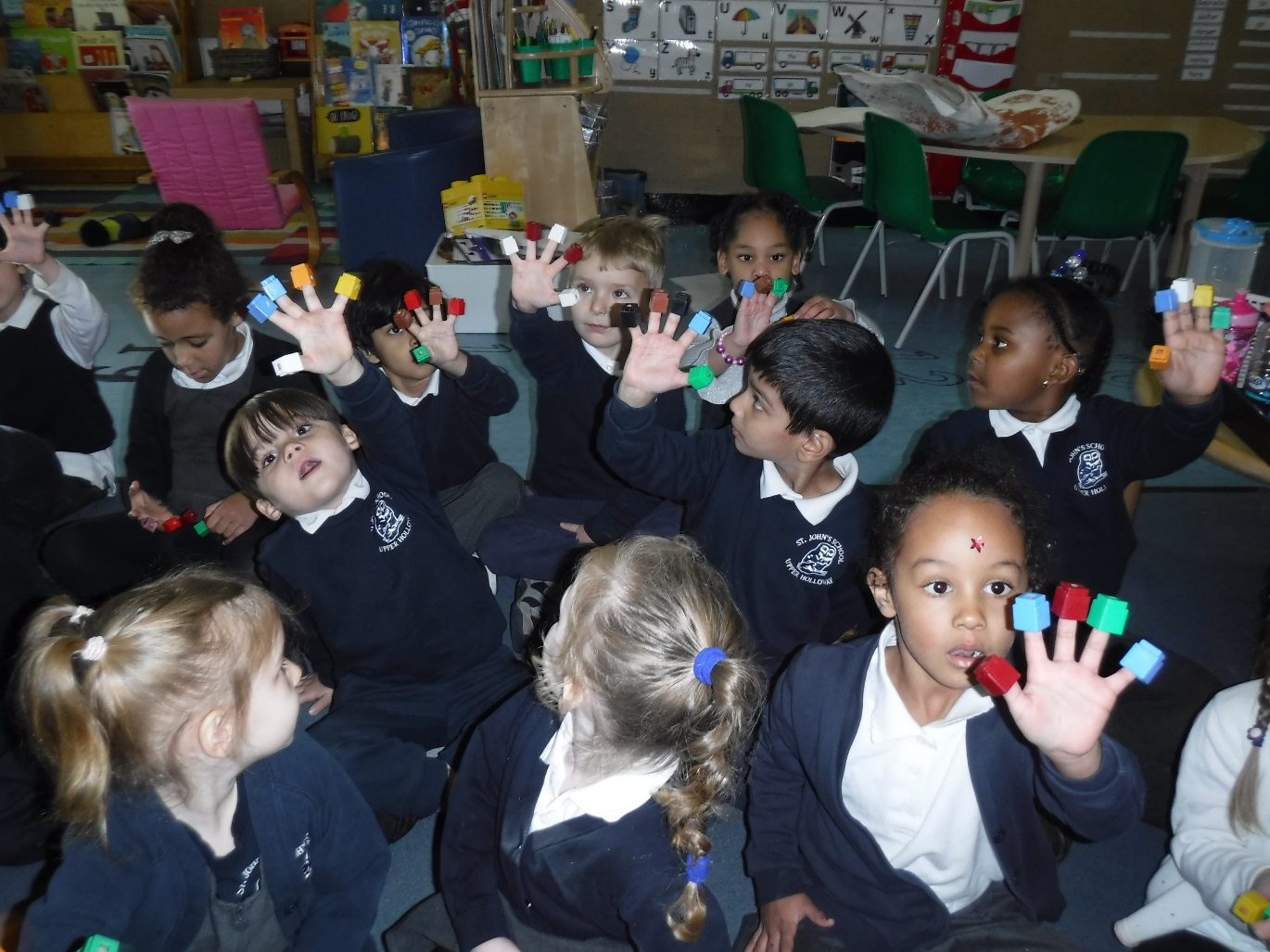 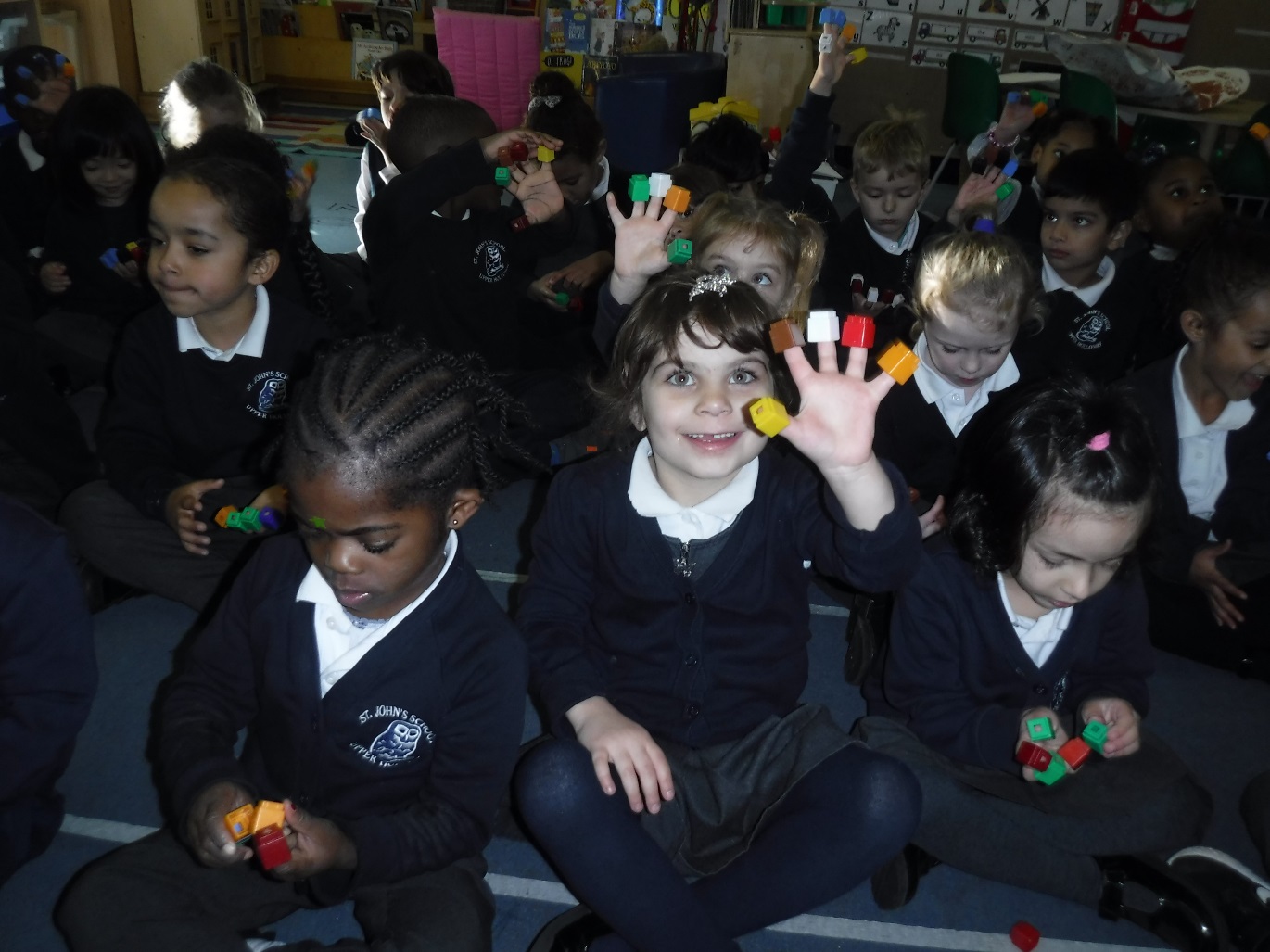 We have been learning to subitise to 5!
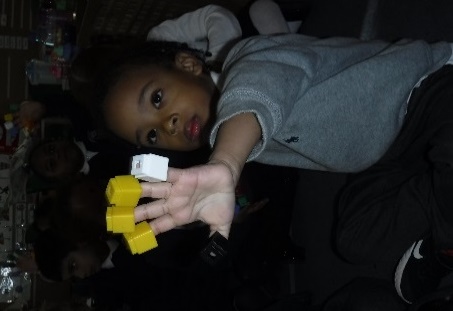 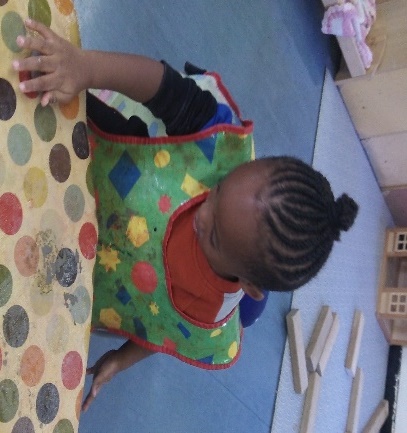 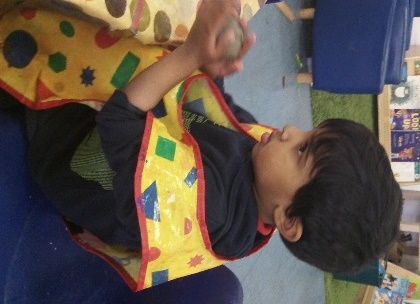 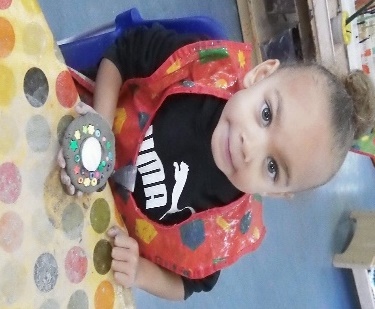 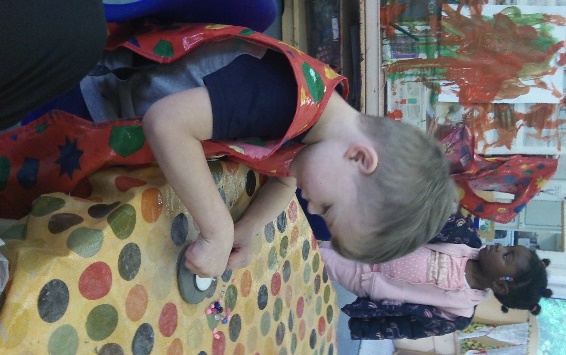 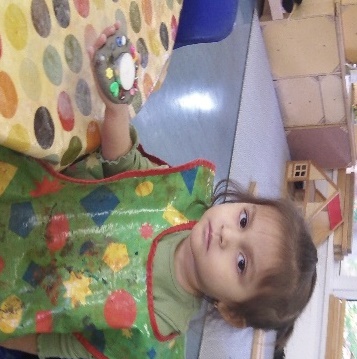 We made Diva lights to help Rama and Sita find their way back to the palace.
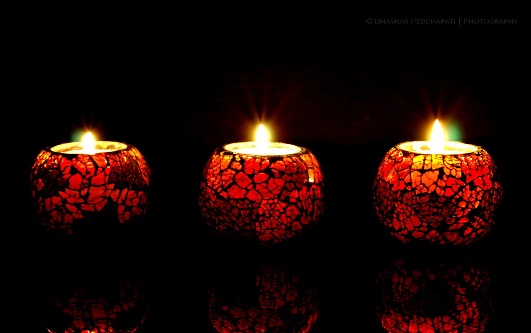 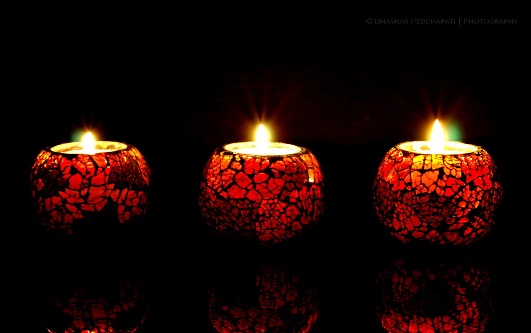 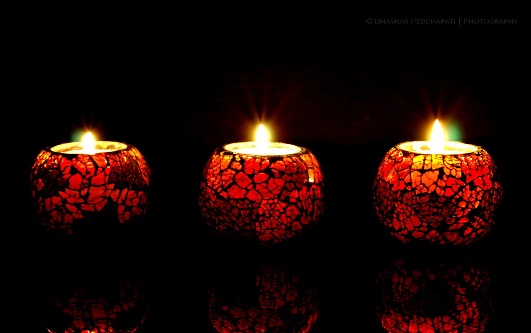 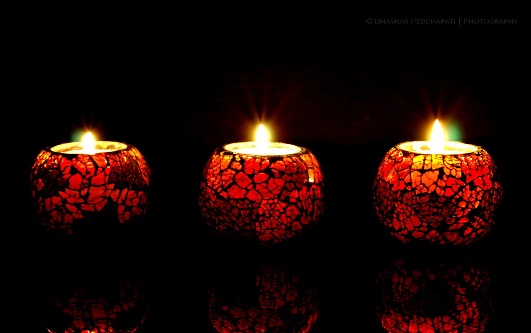 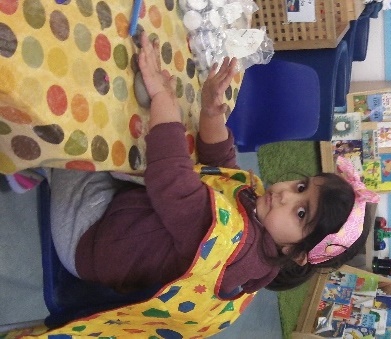 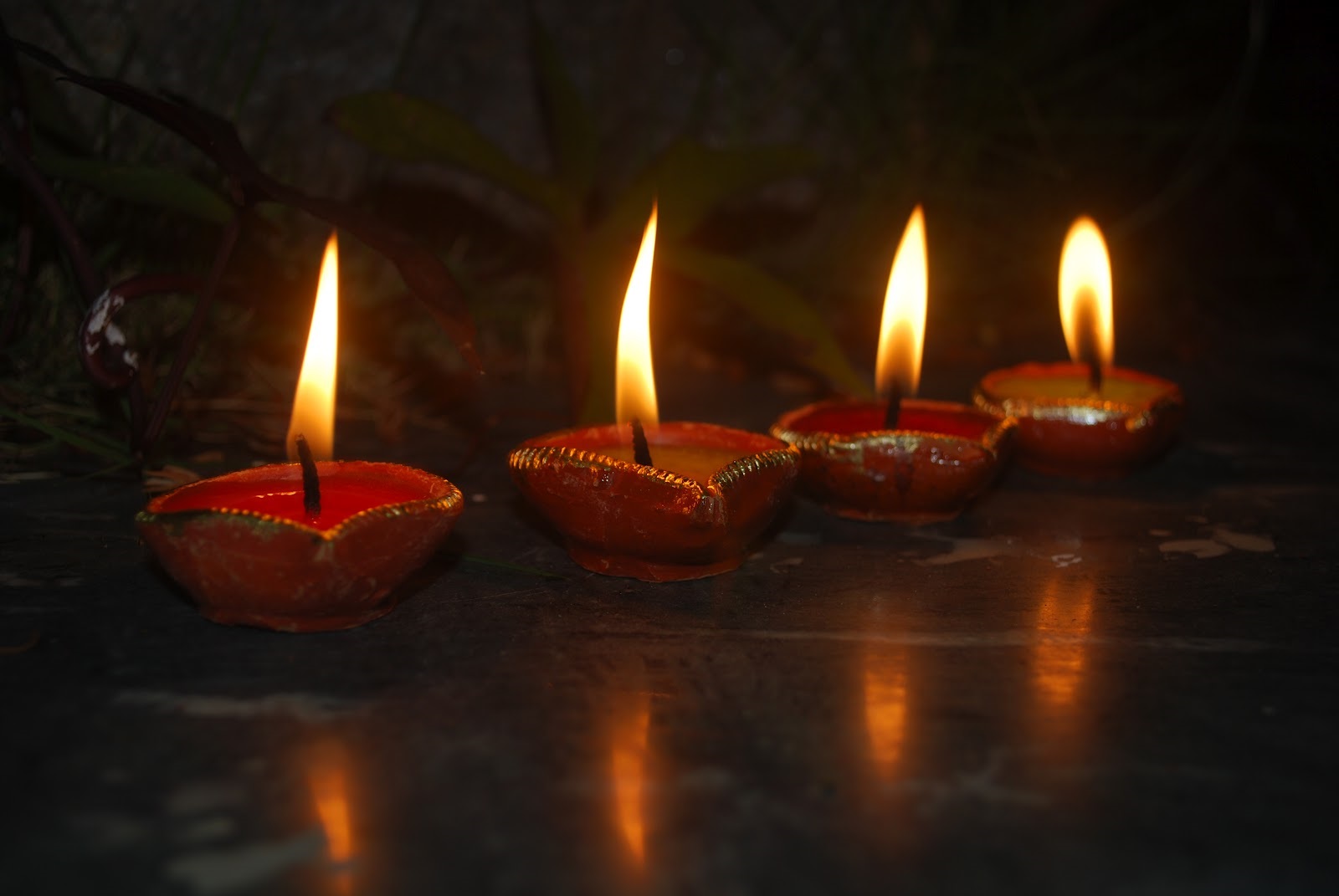 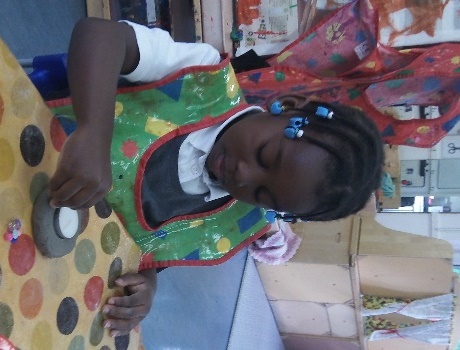 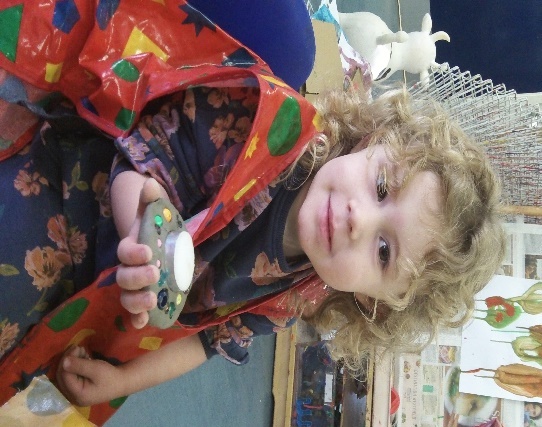 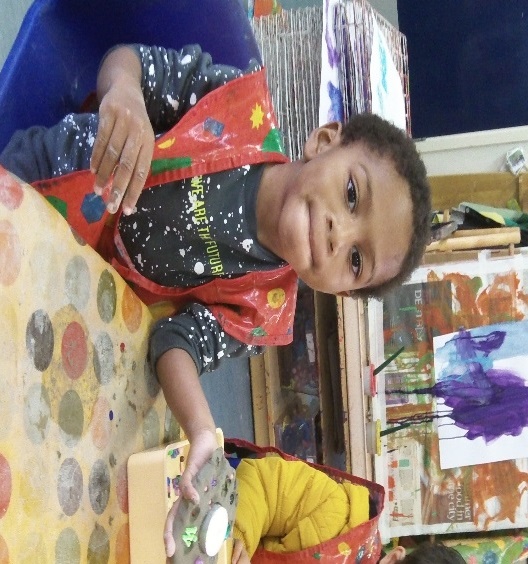 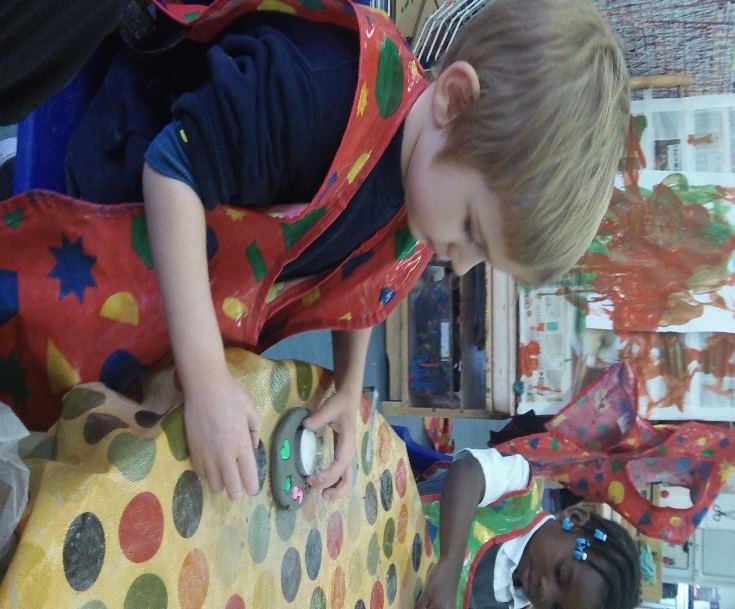 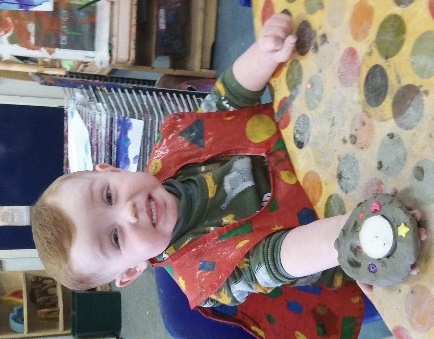 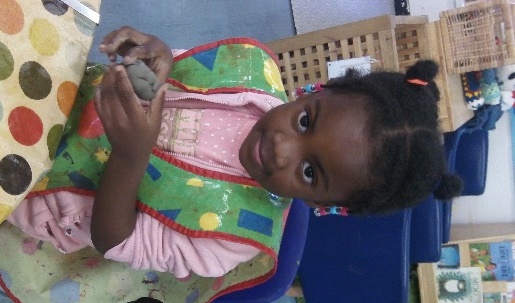 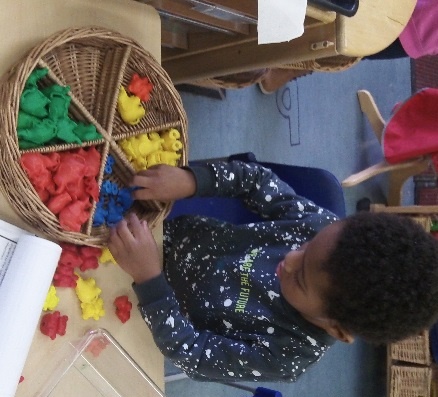 We have been learning how to sort and then count the elephants.
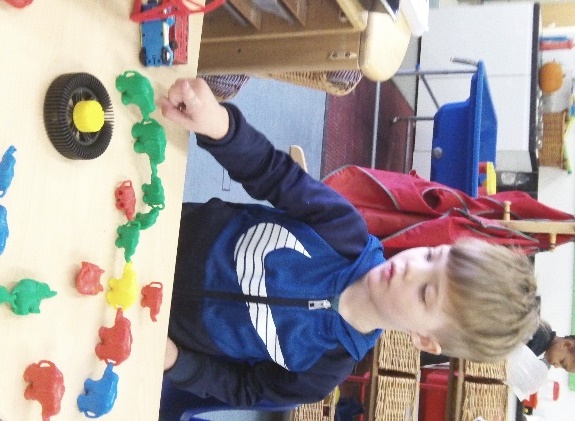 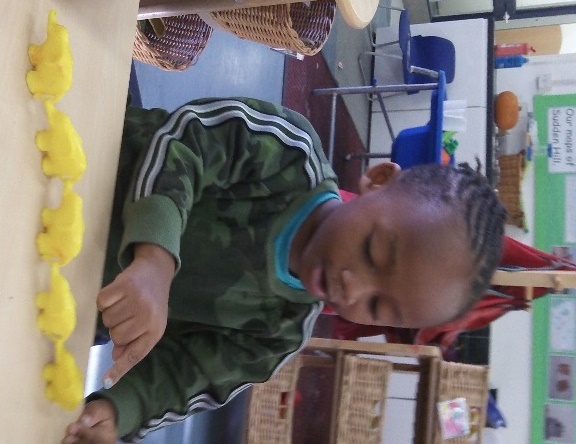 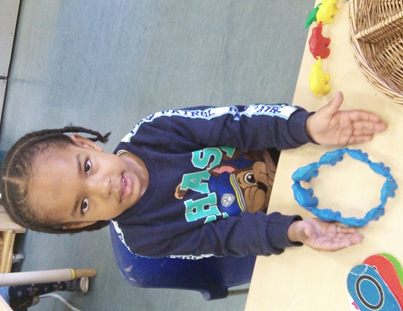 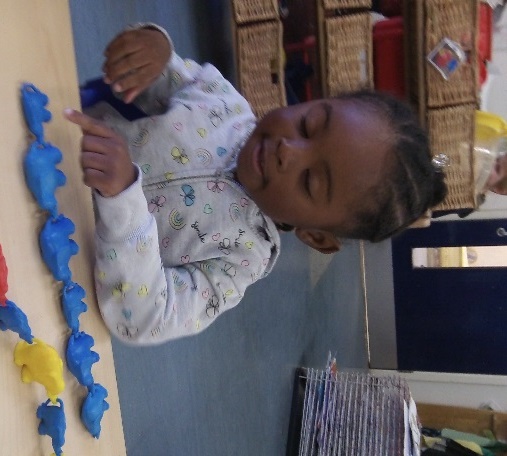 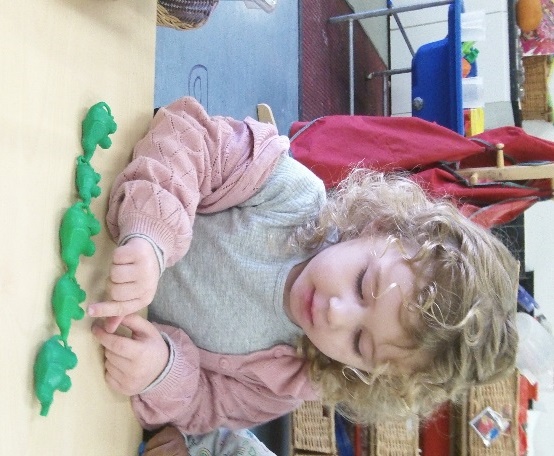 We made puppets of the characters from the story of Rama and Sita
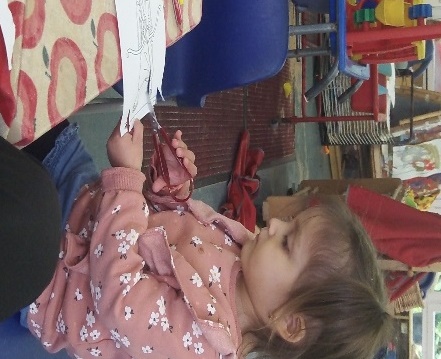 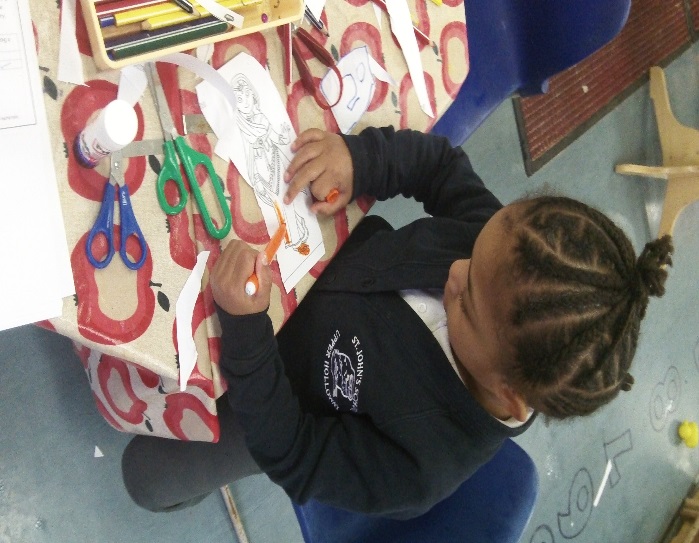 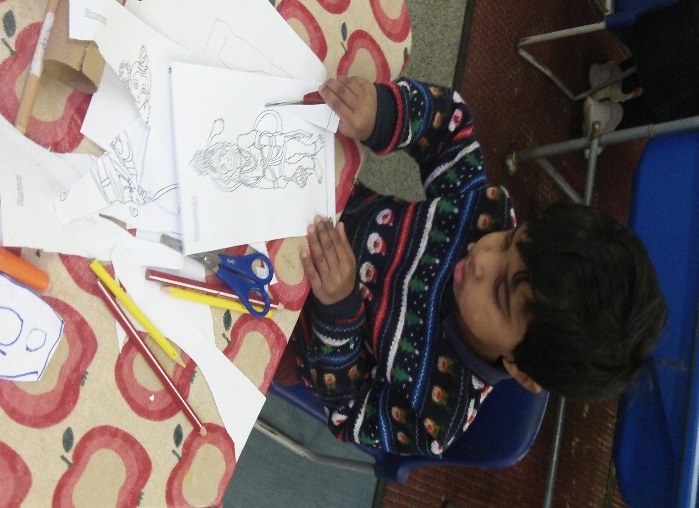 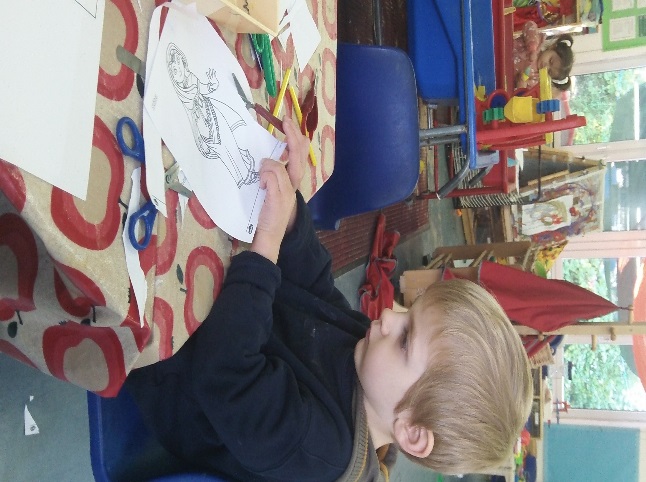 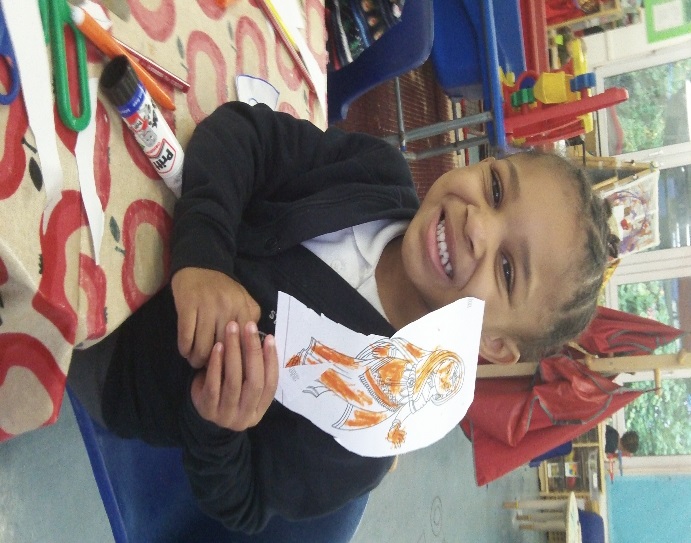 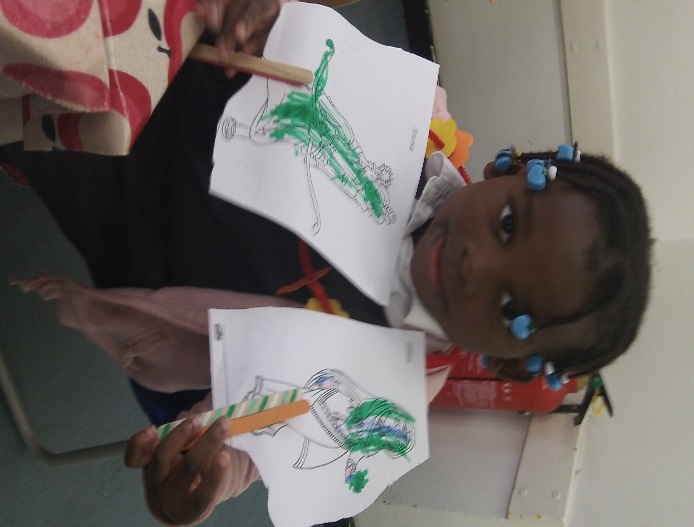 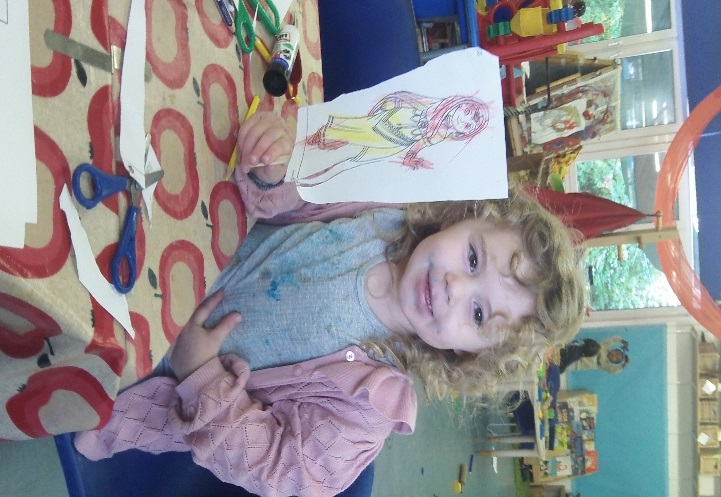 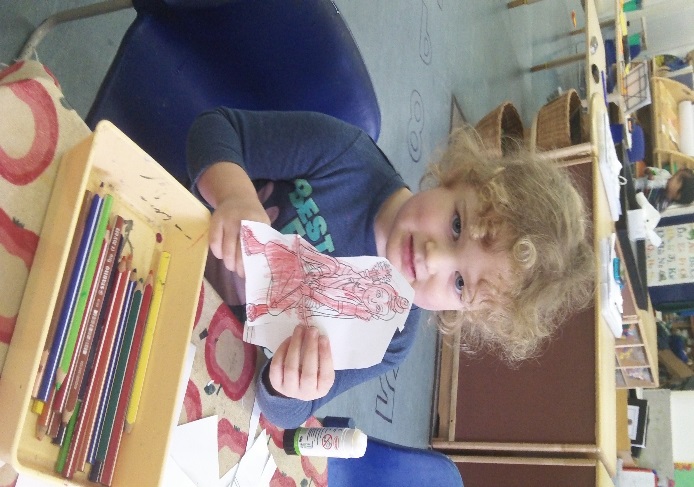 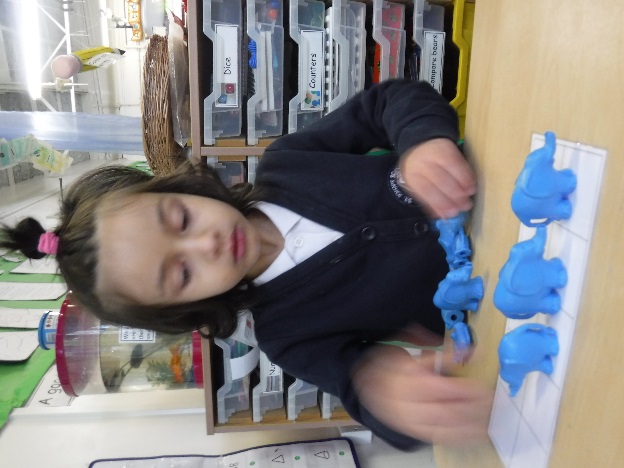 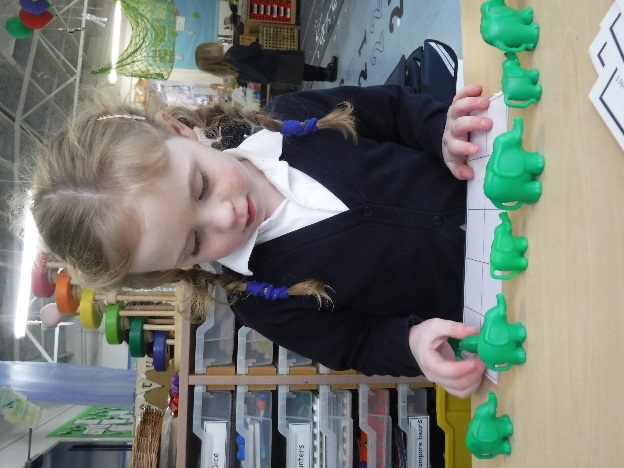 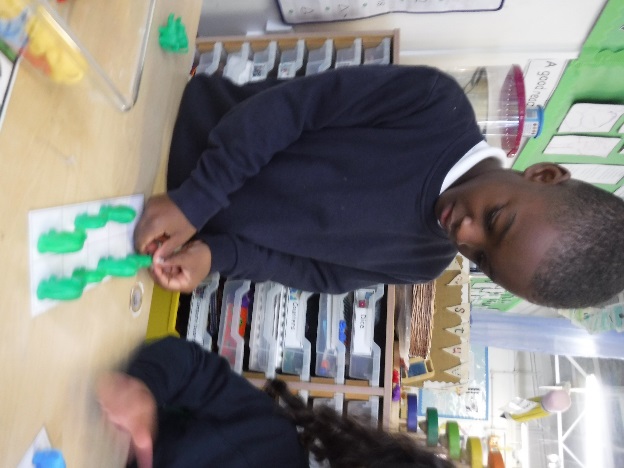 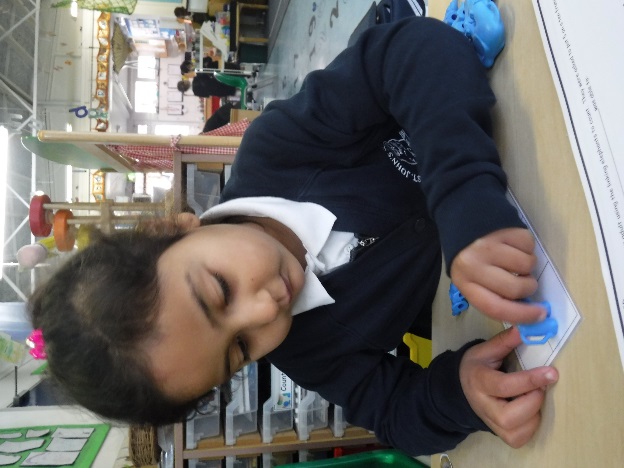 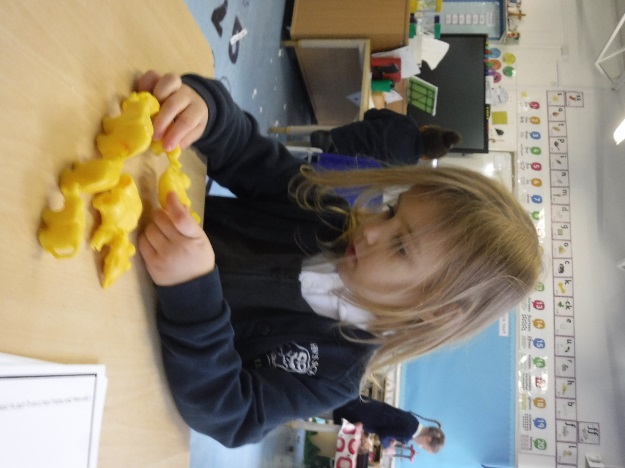 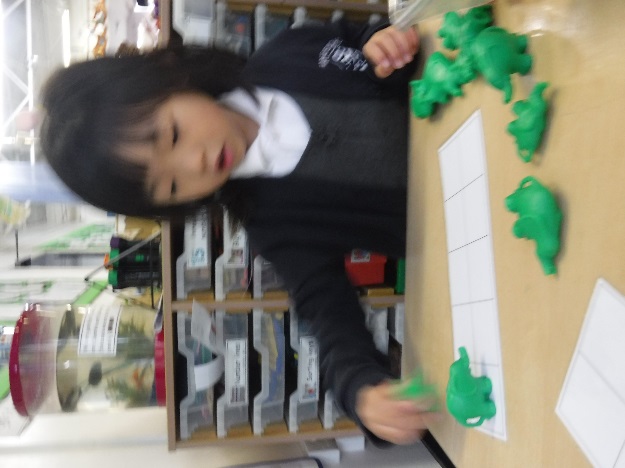 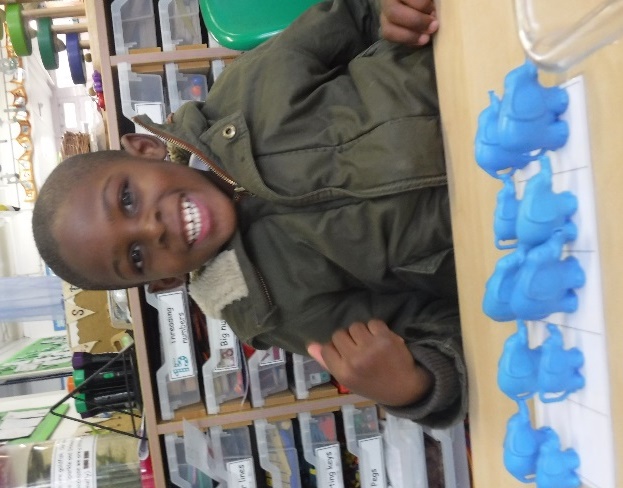 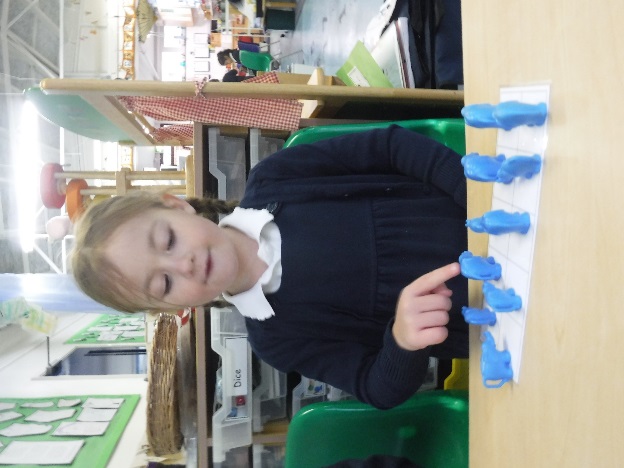 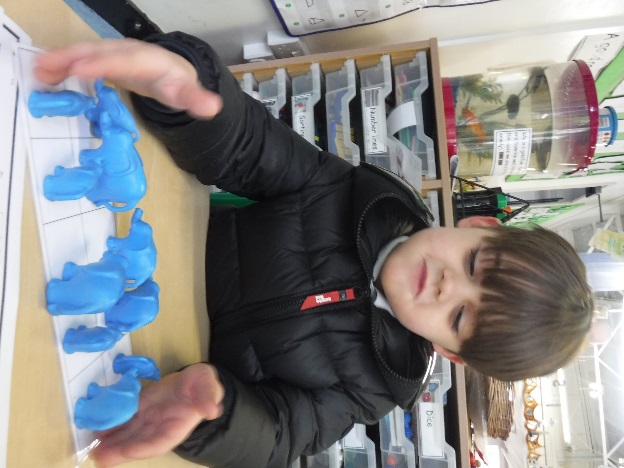 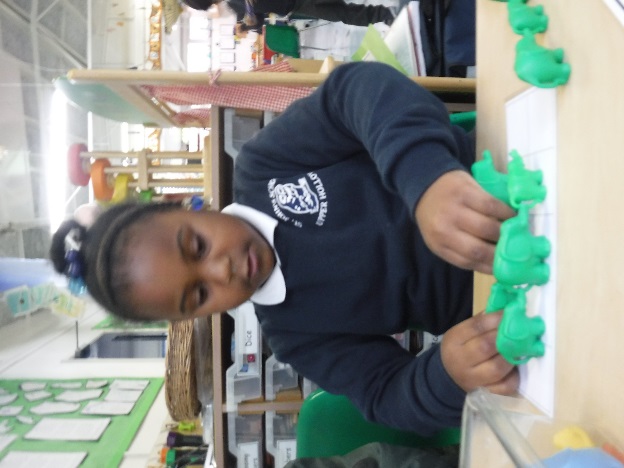 We have been learning how to use the 5 frame and 10 frame.
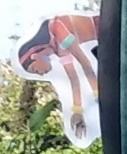 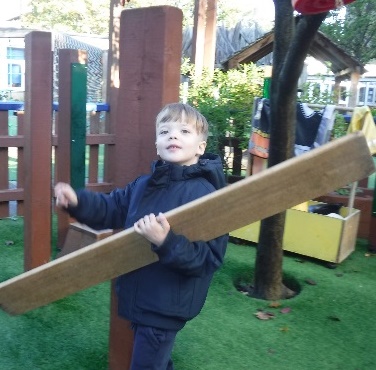 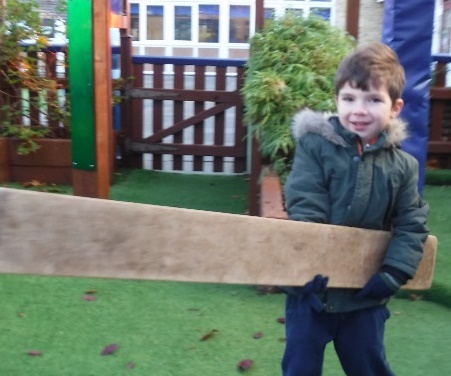 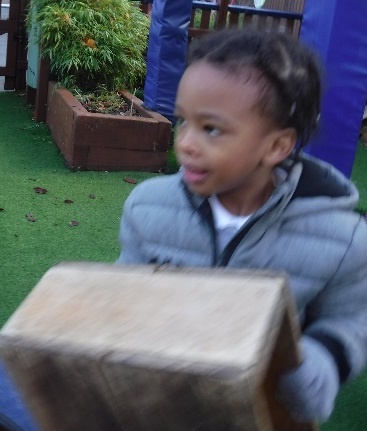 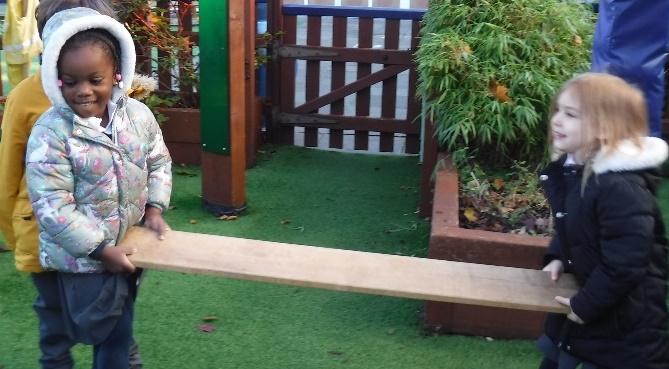 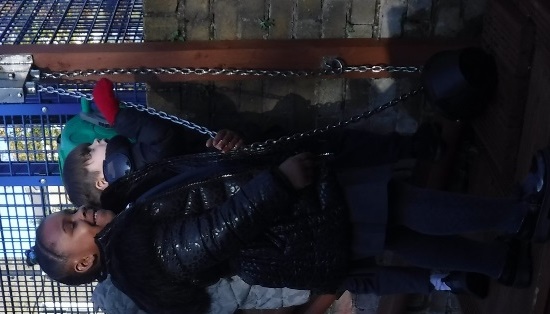 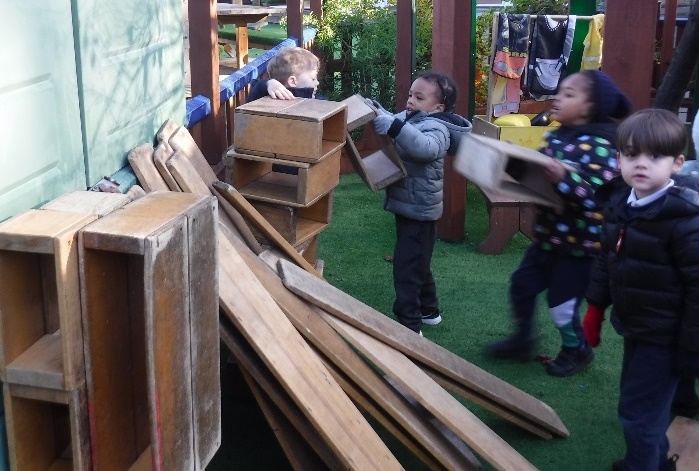 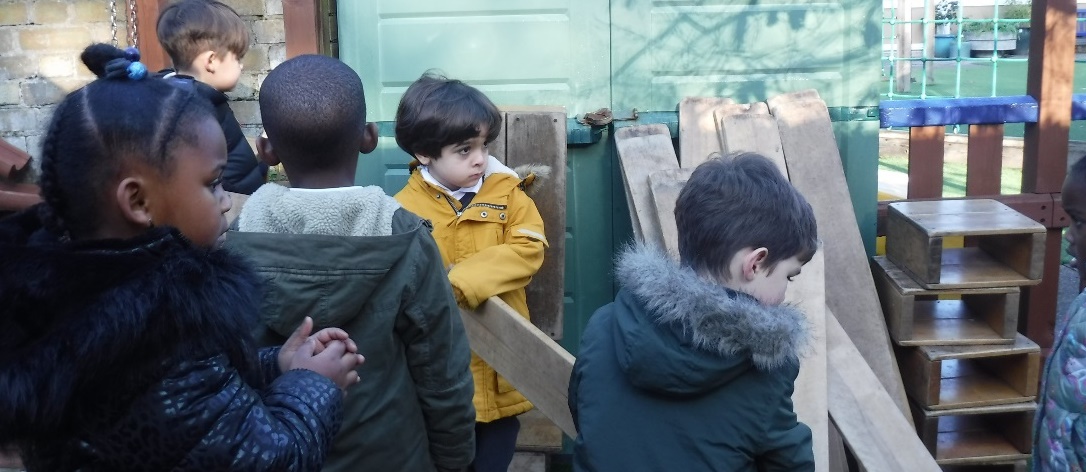 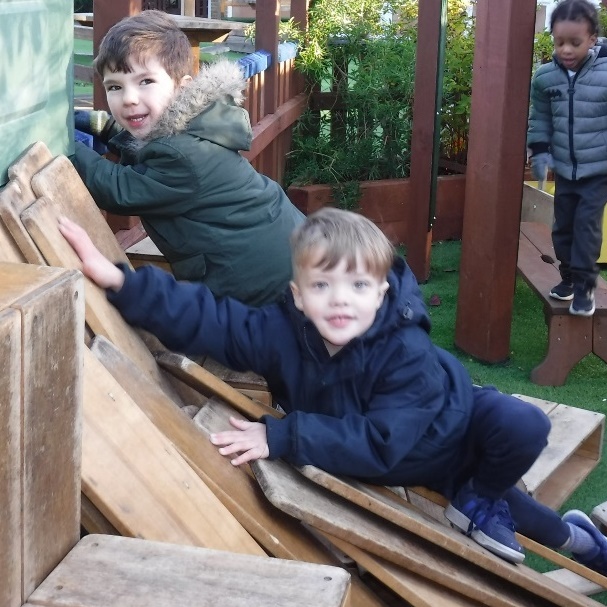 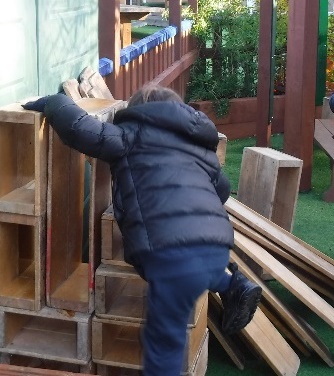 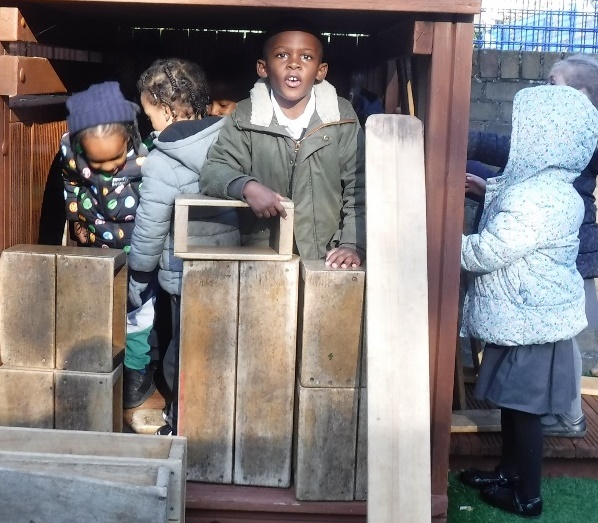 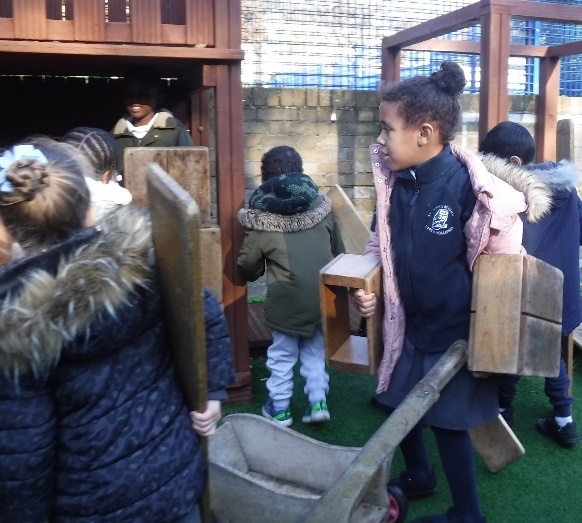 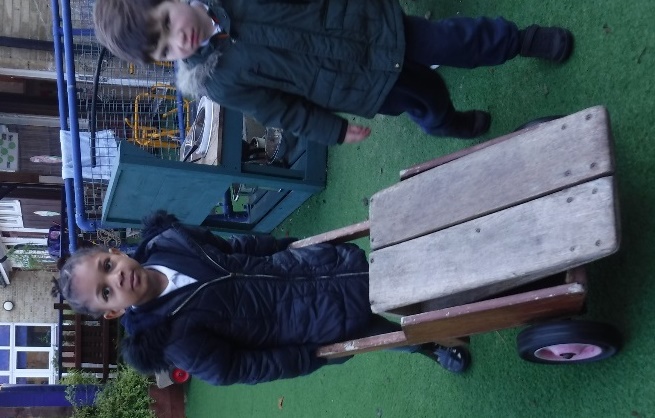 We tried to rescue Princess Sita from Ravana.  The we built a palace!
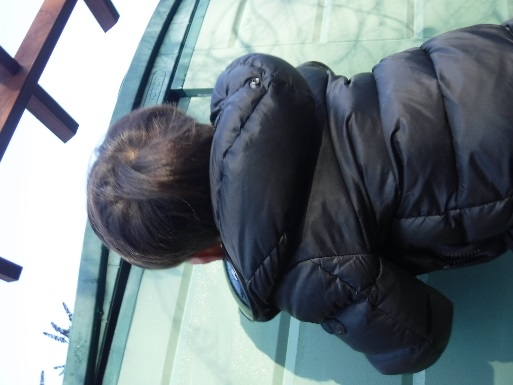 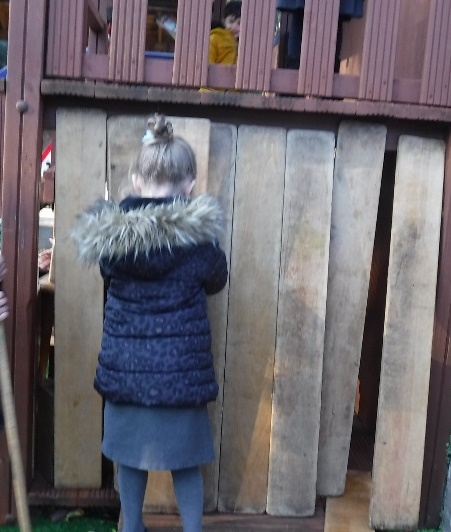 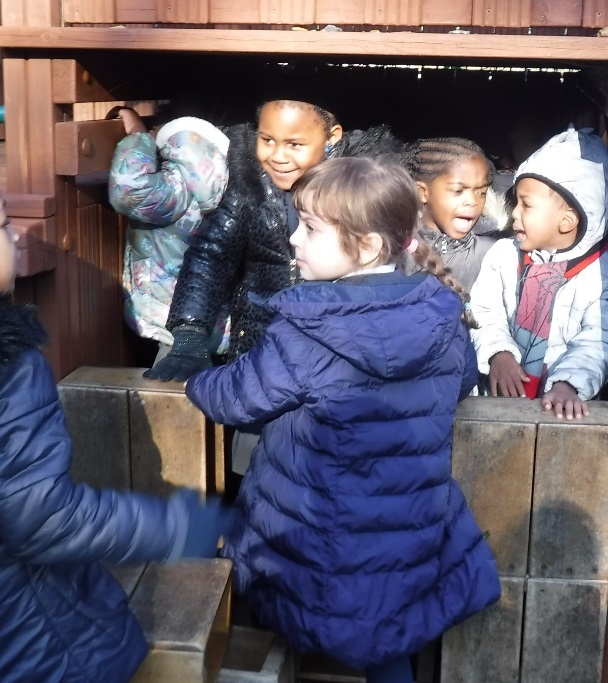 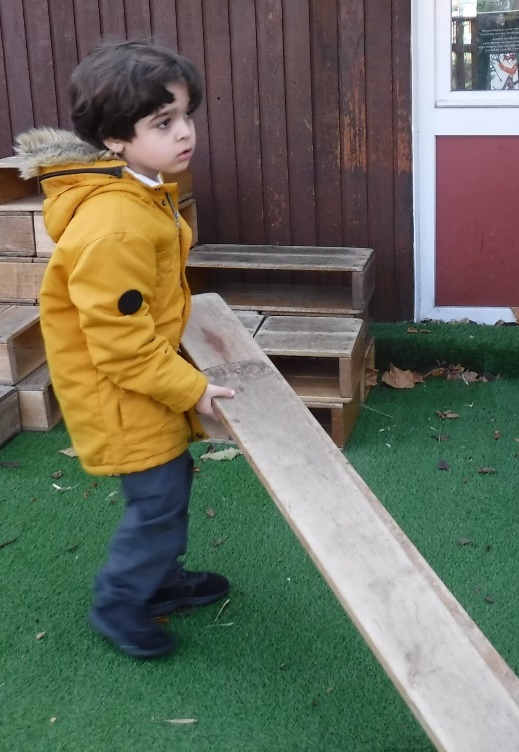 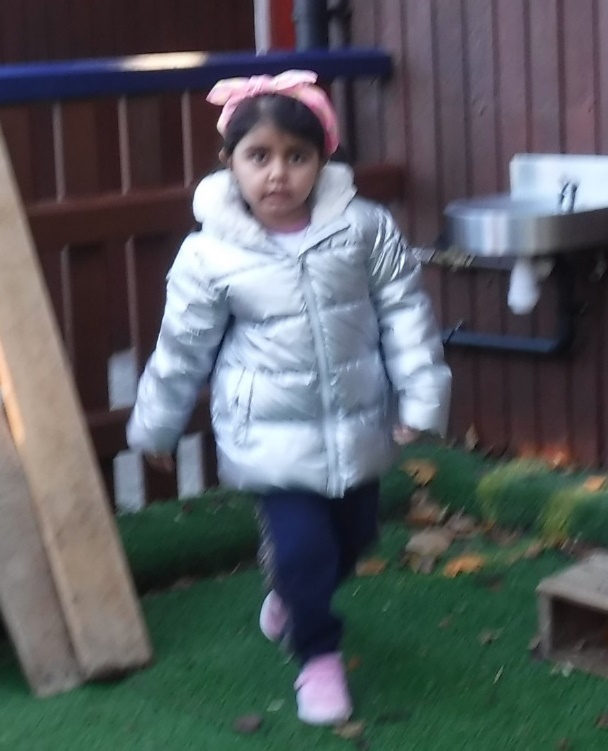 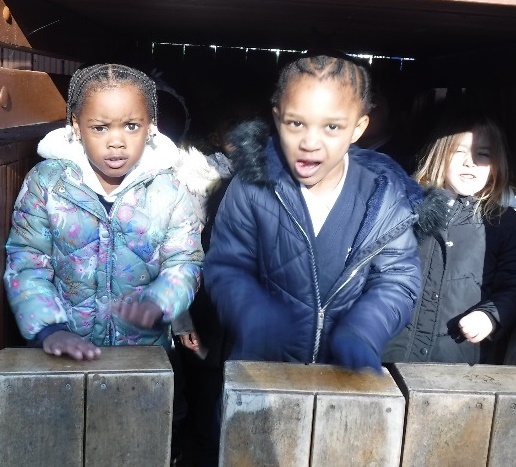 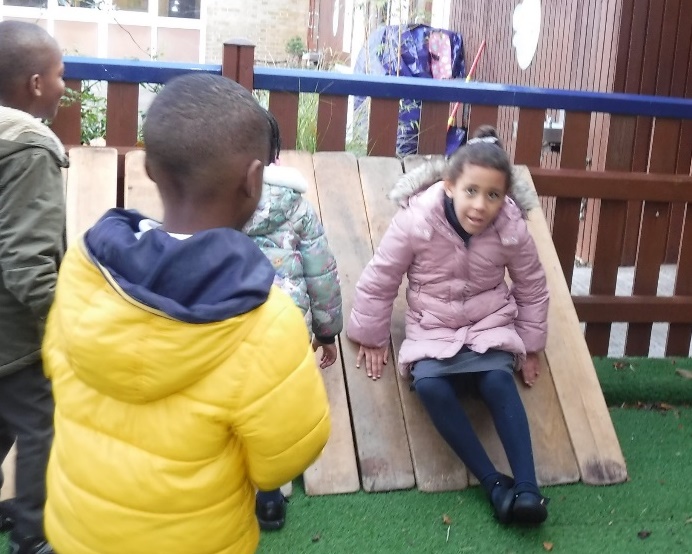 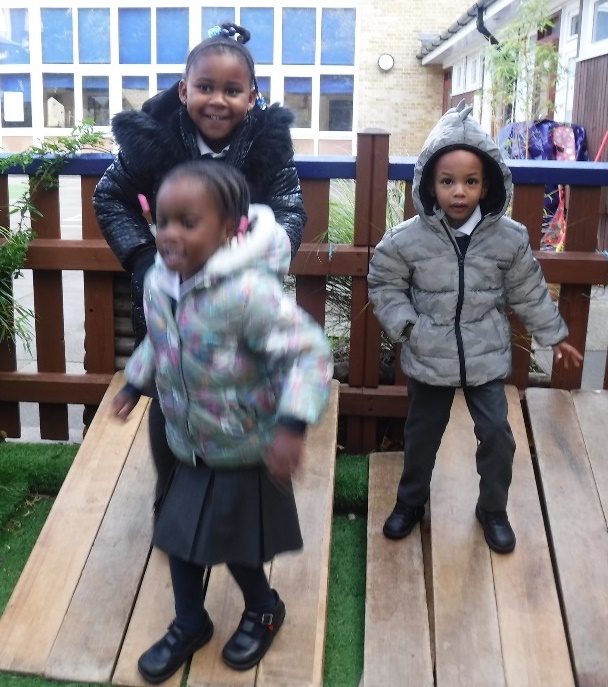 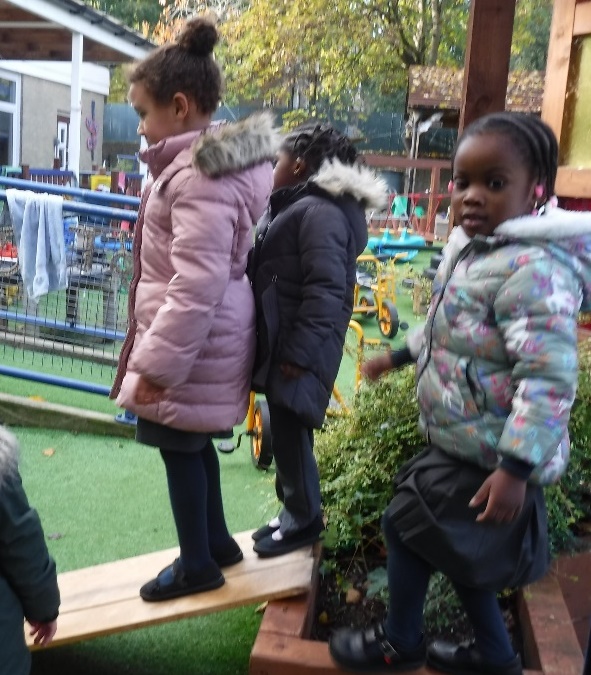 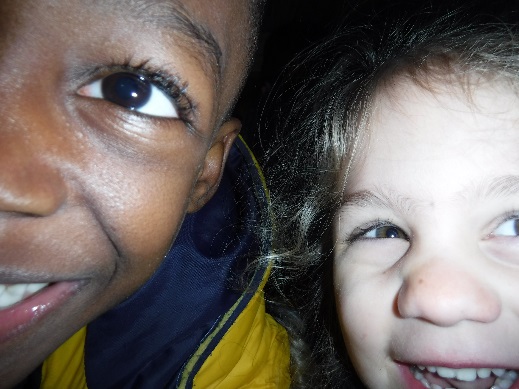 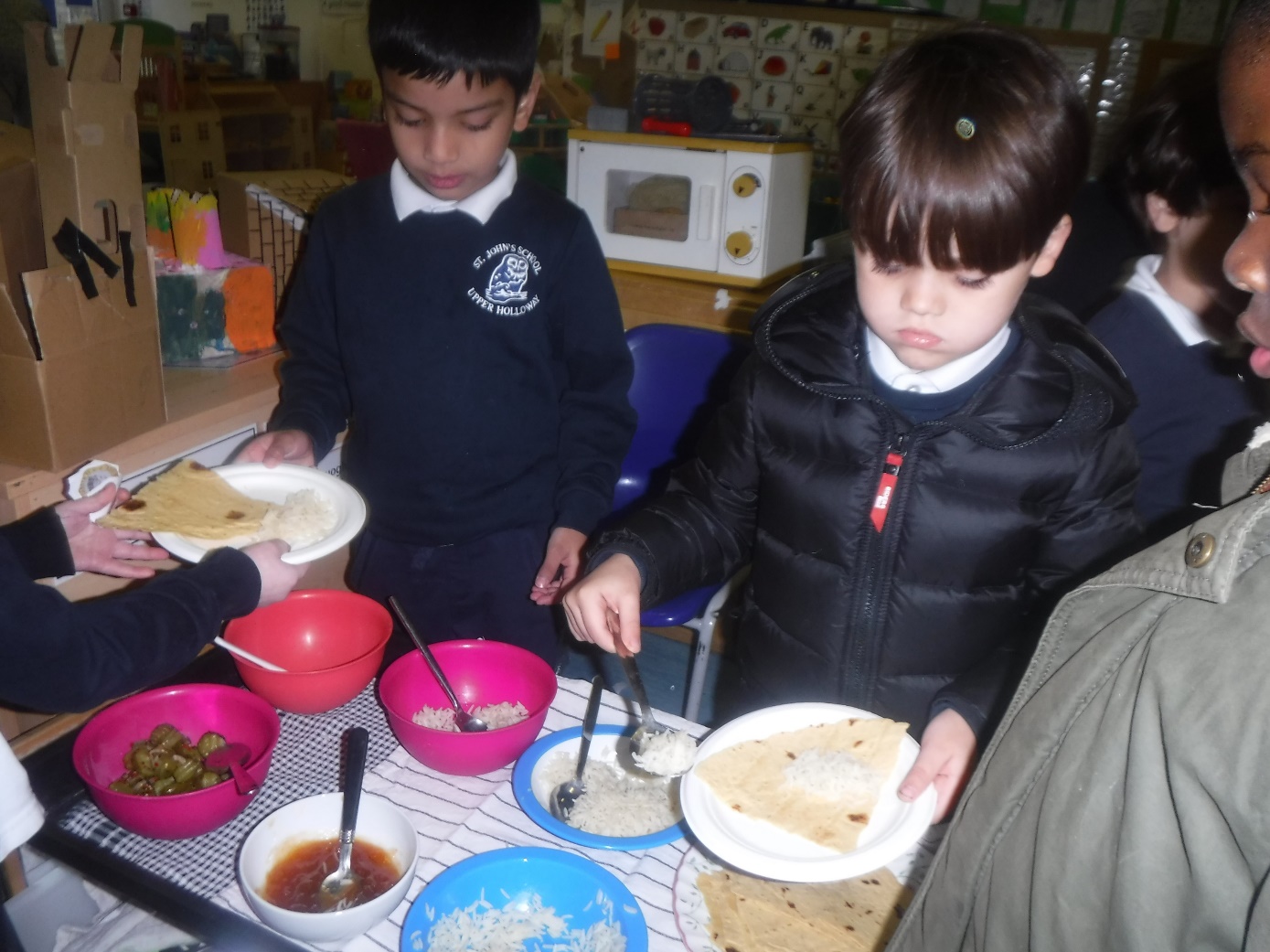 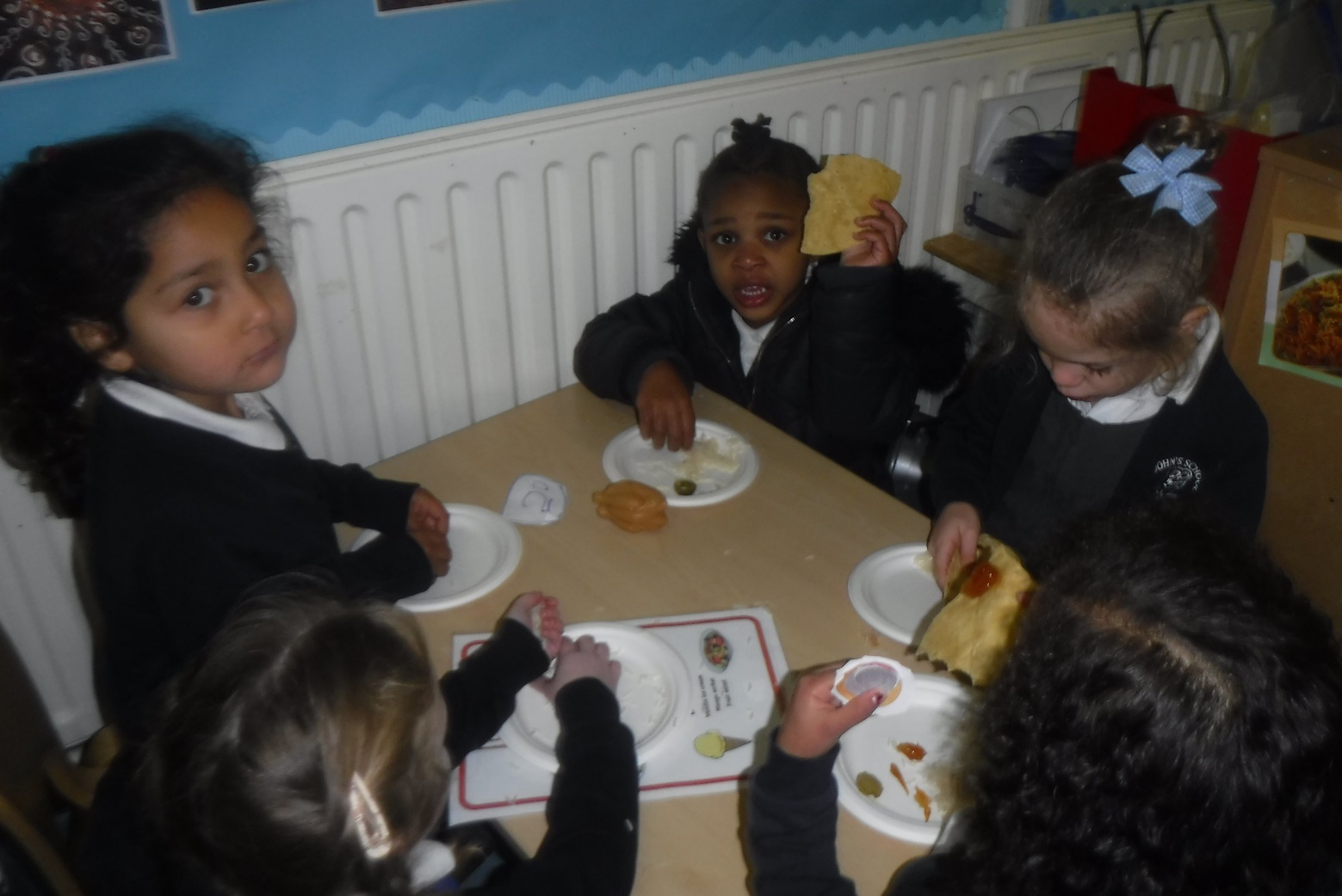 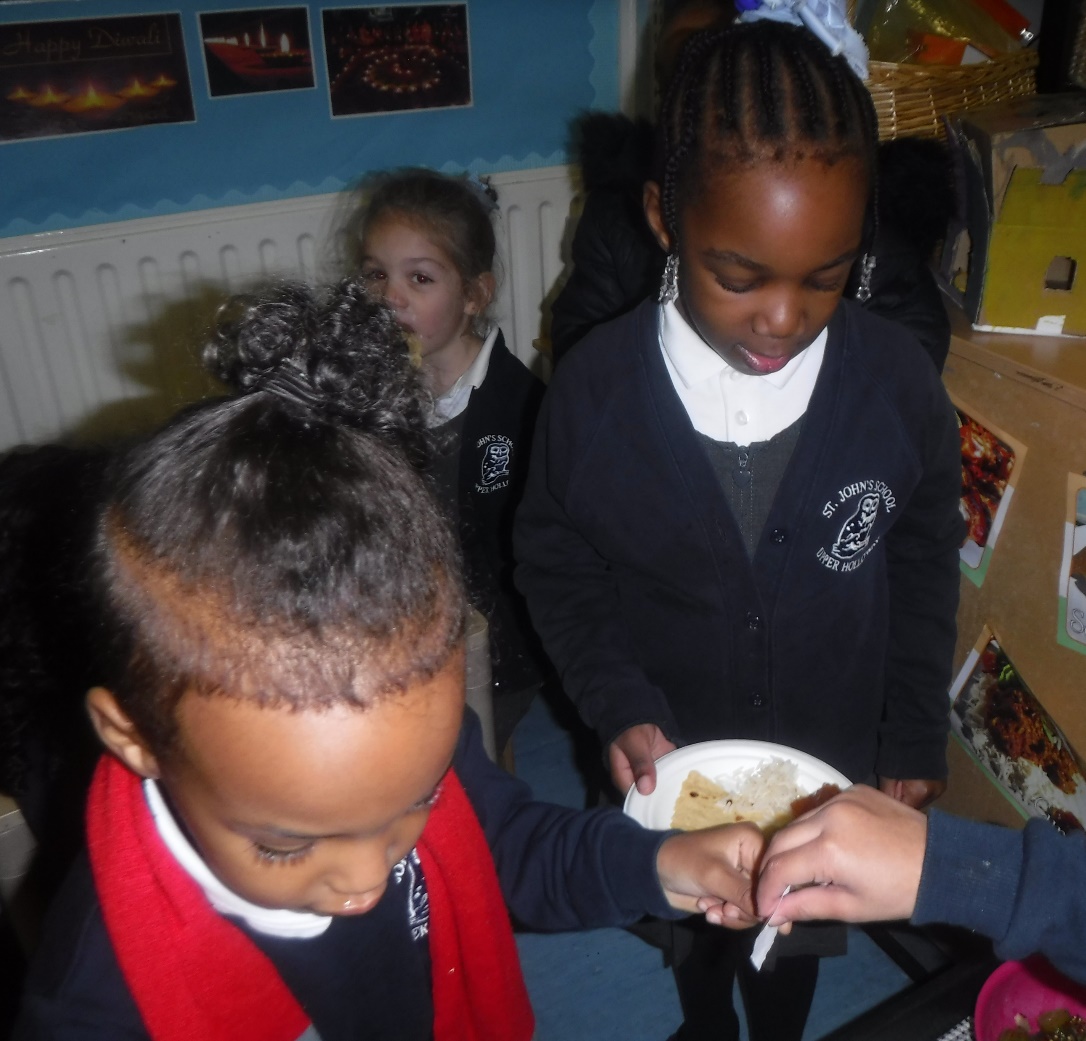 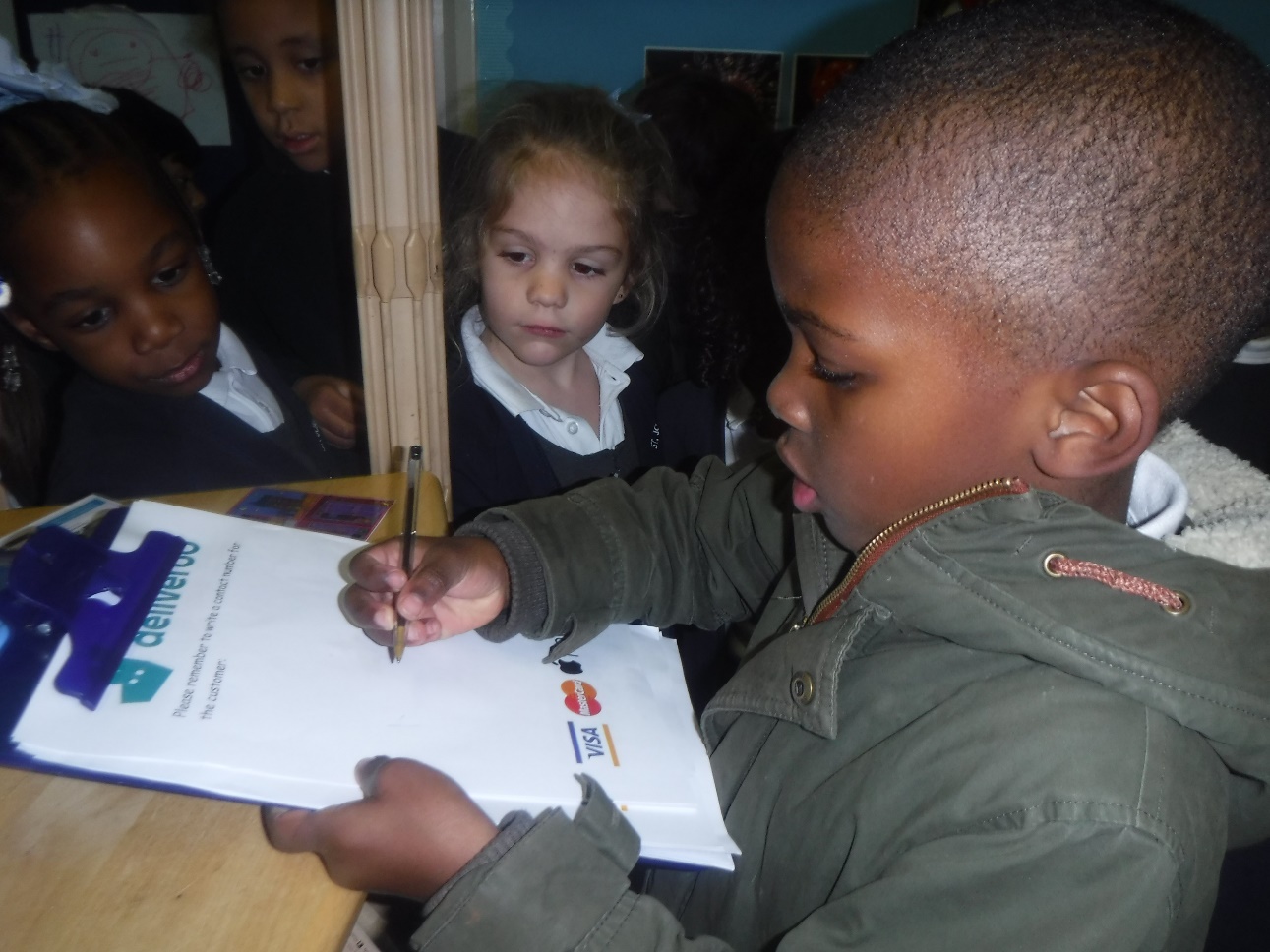 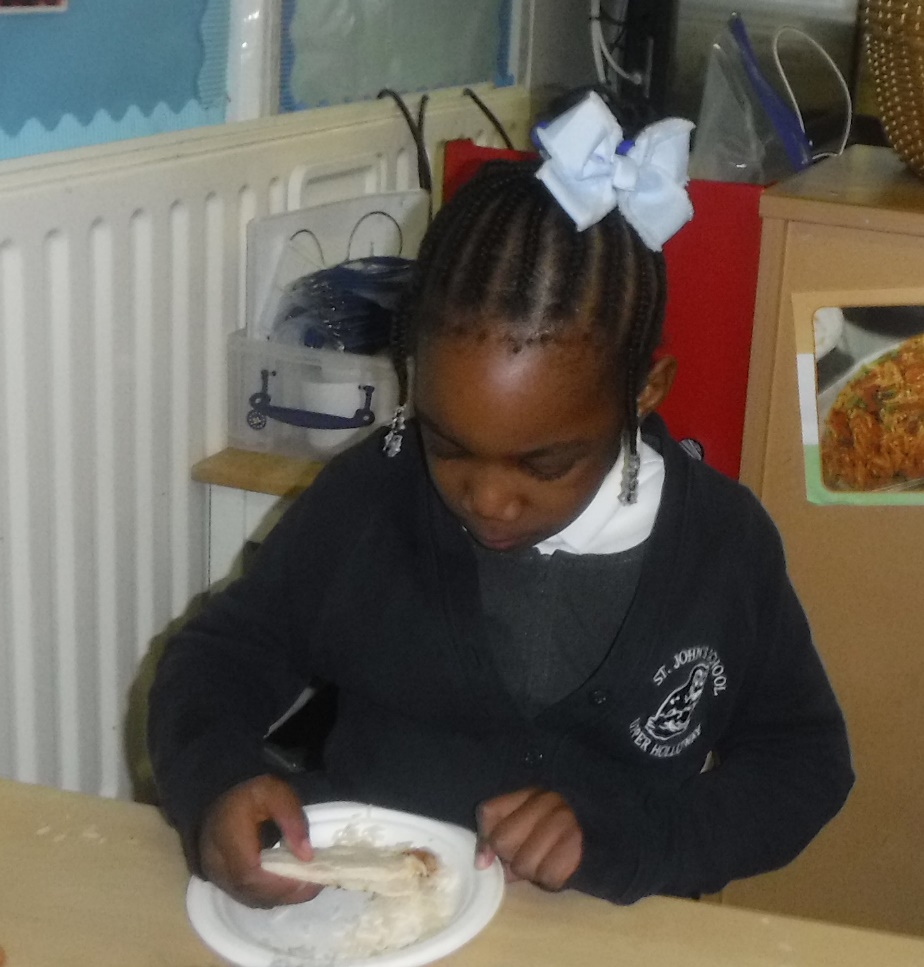 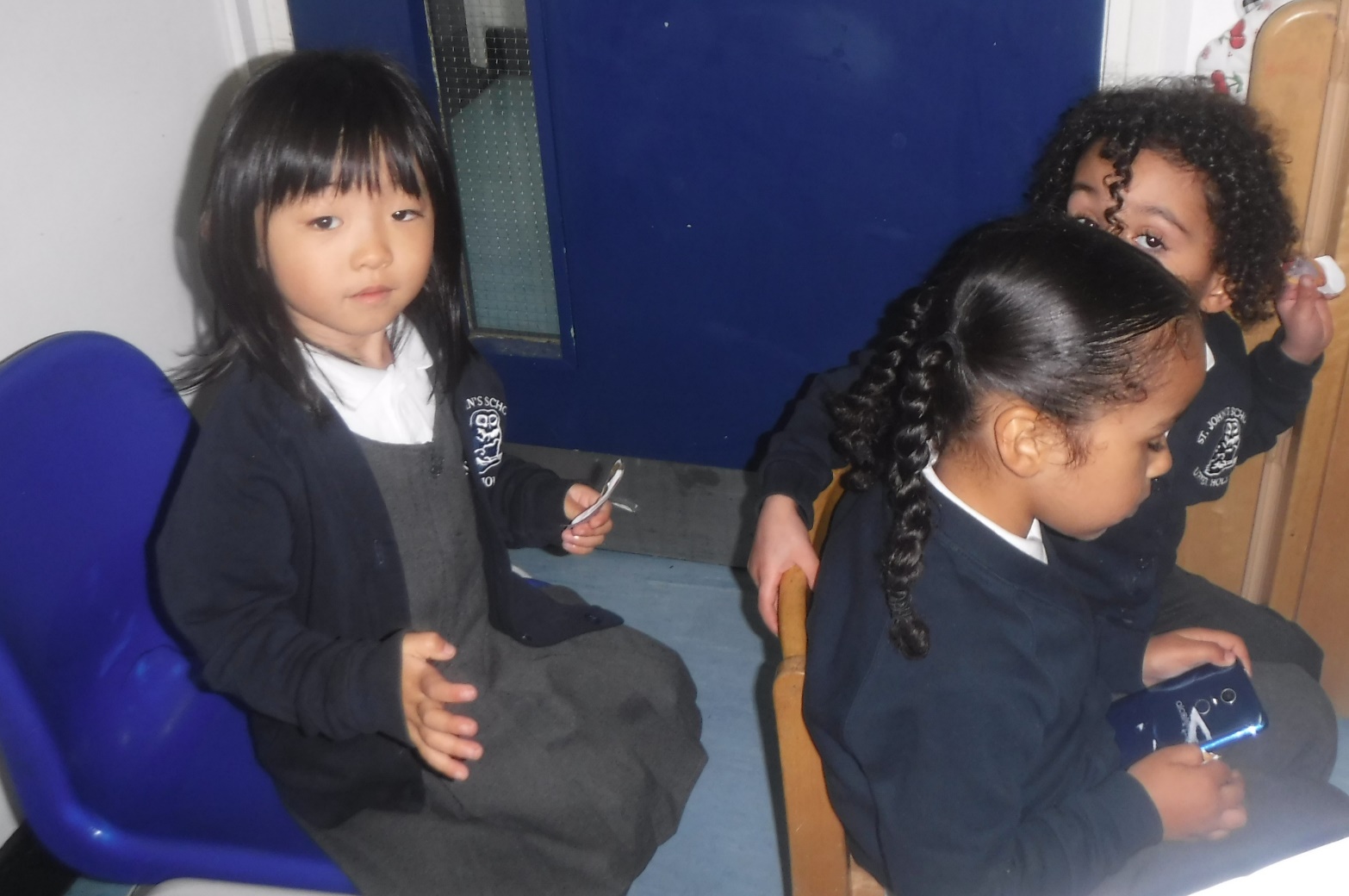 We had real food in the restaurant – it was so popular we had to create a waiting list and check for reservations.
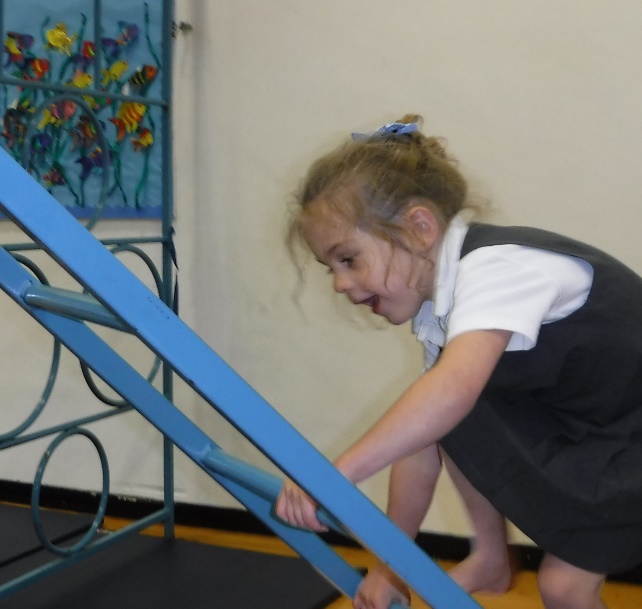 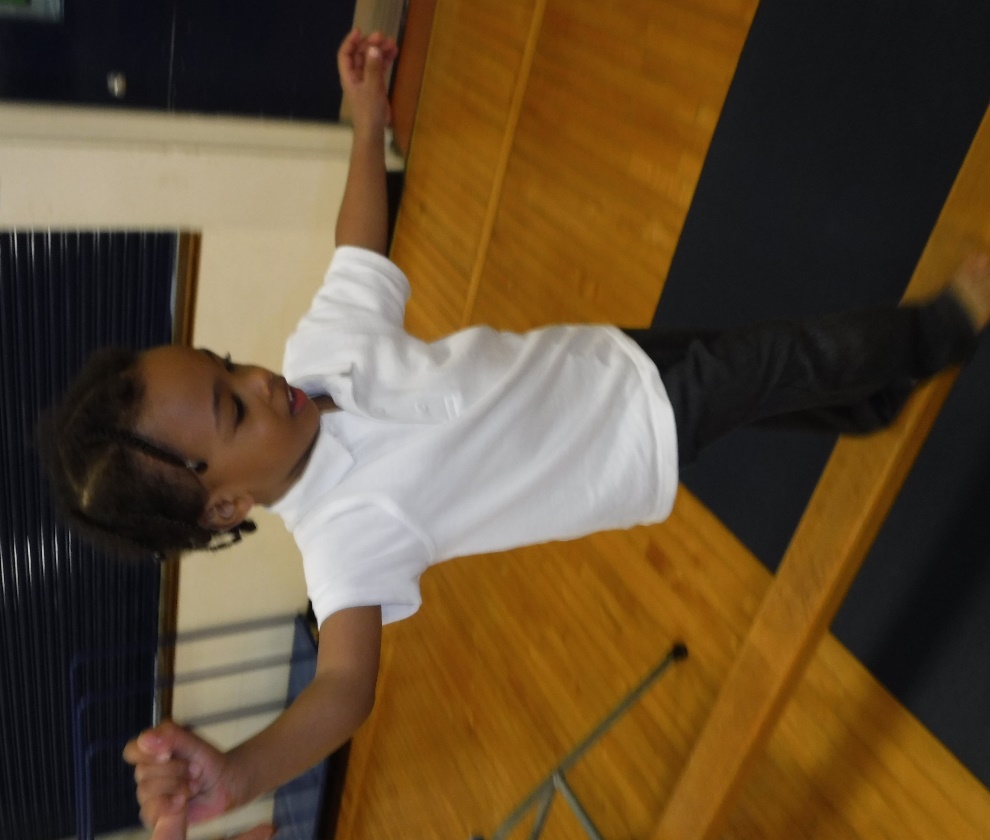 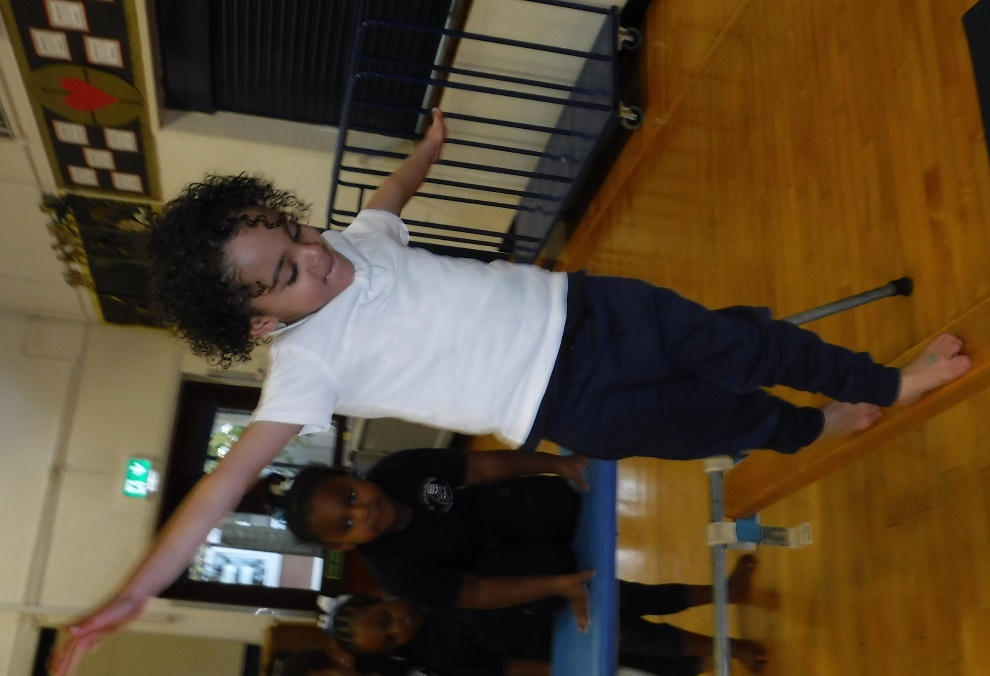 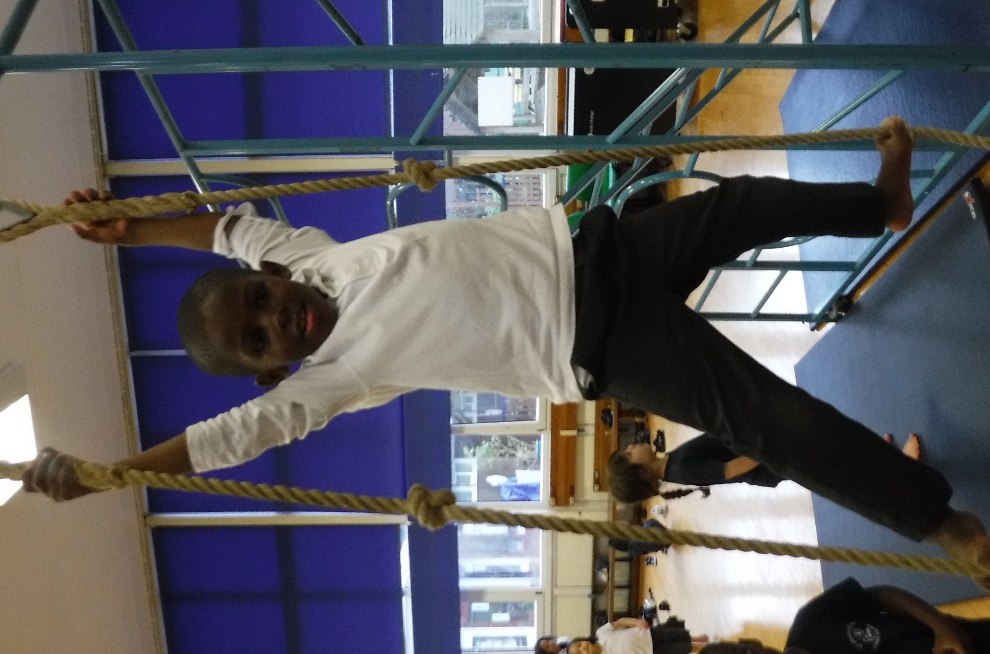 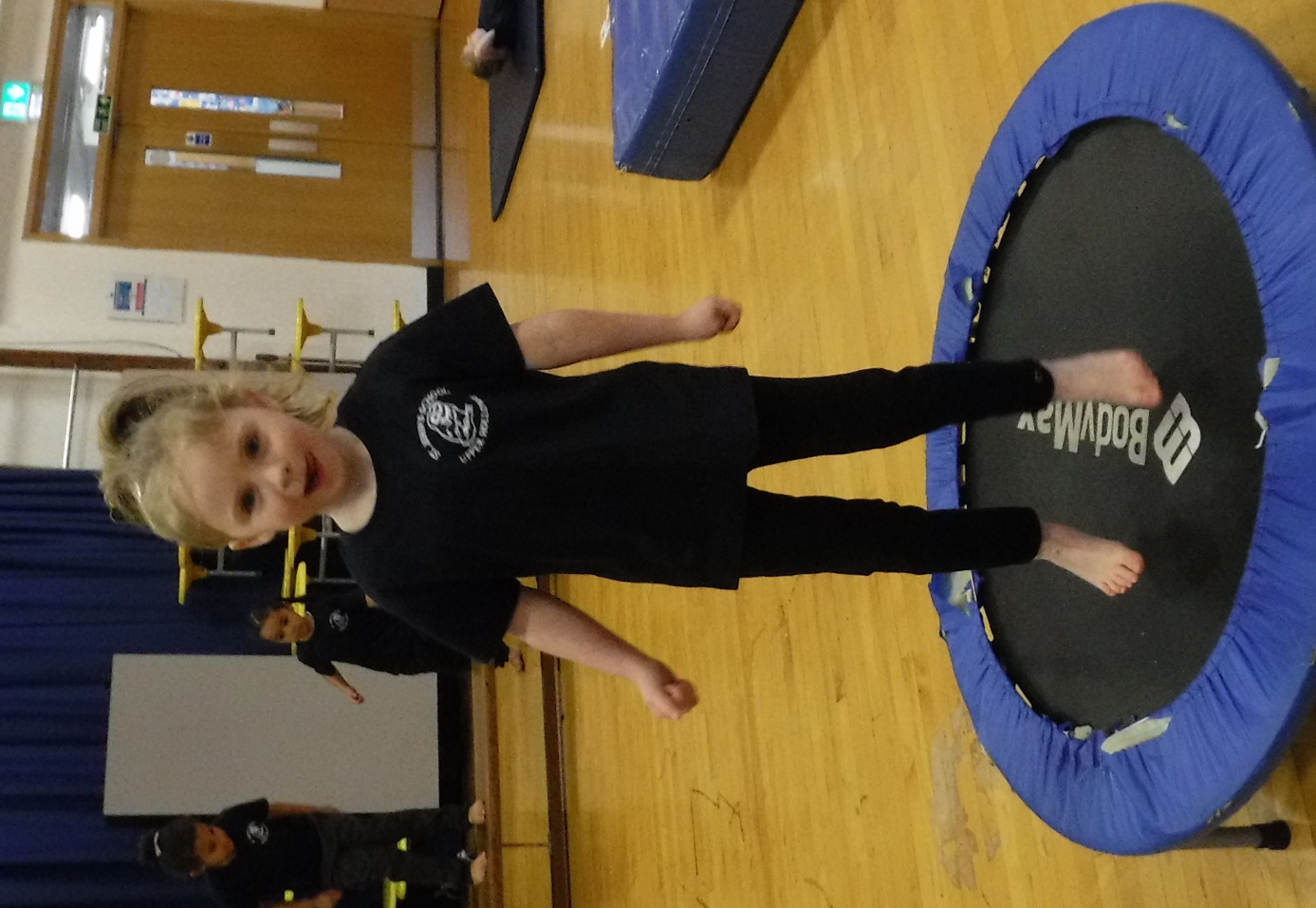 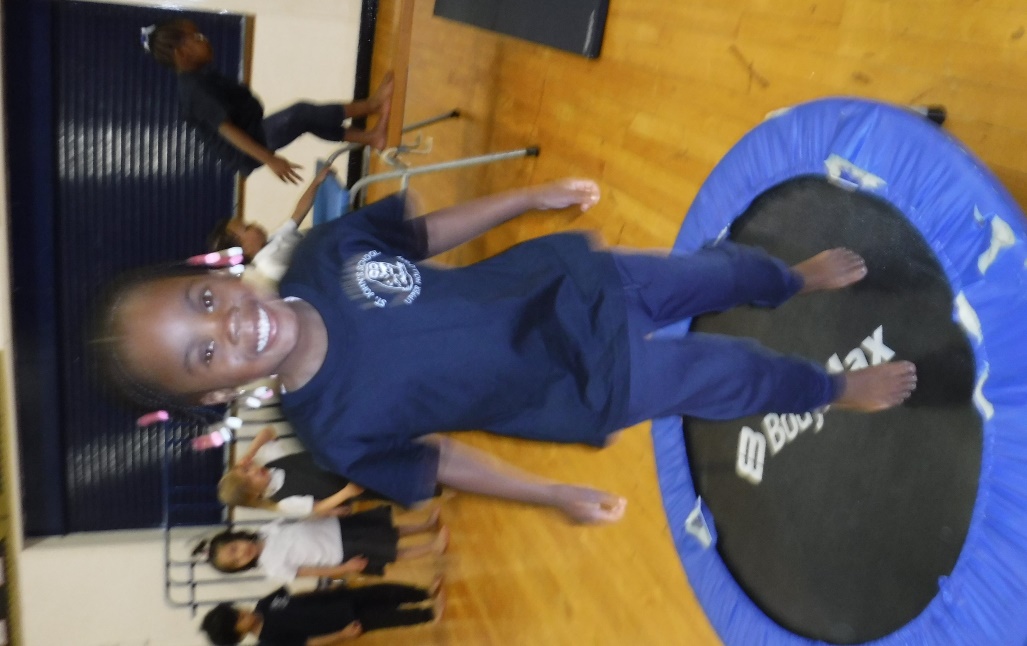 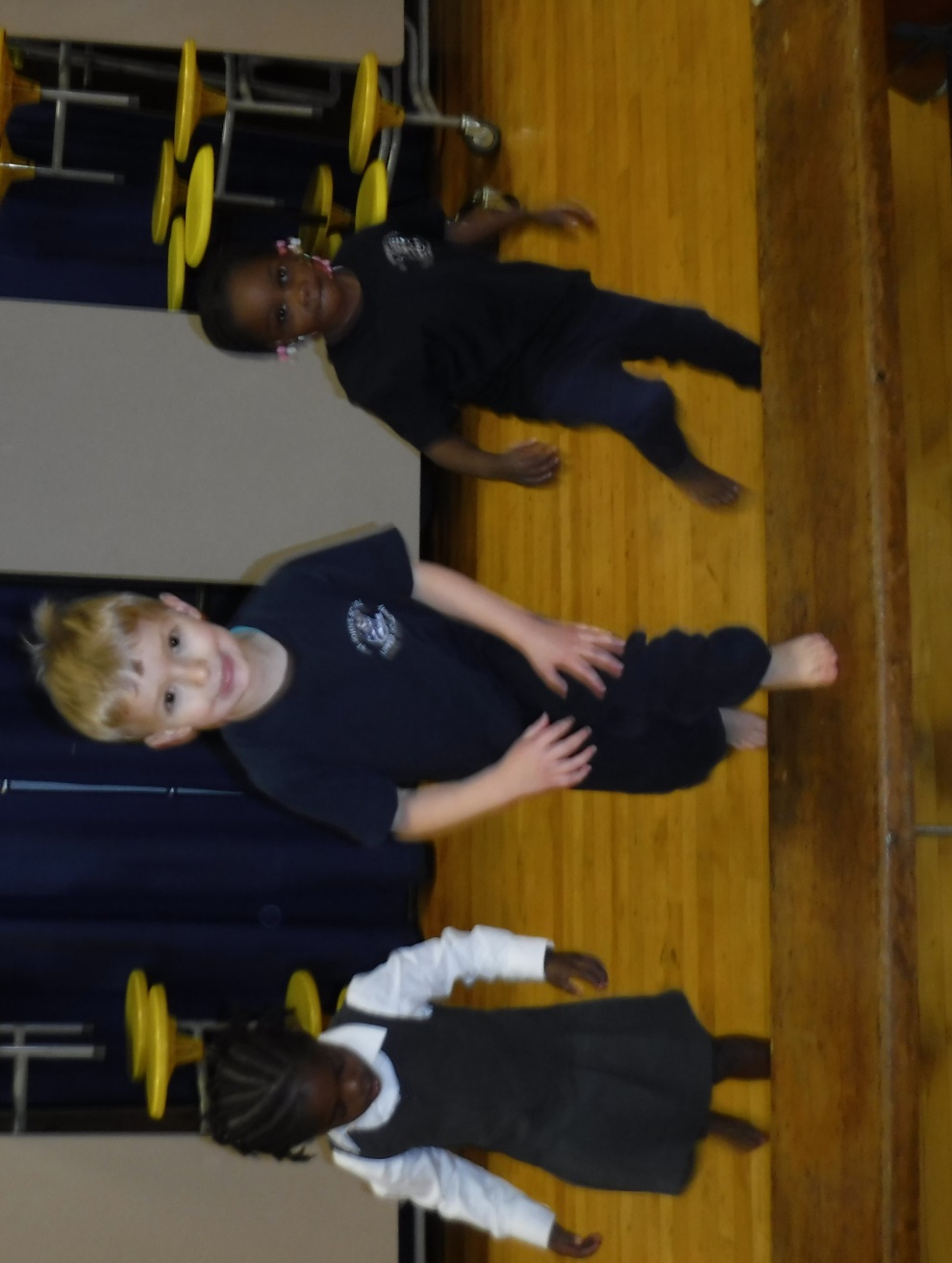 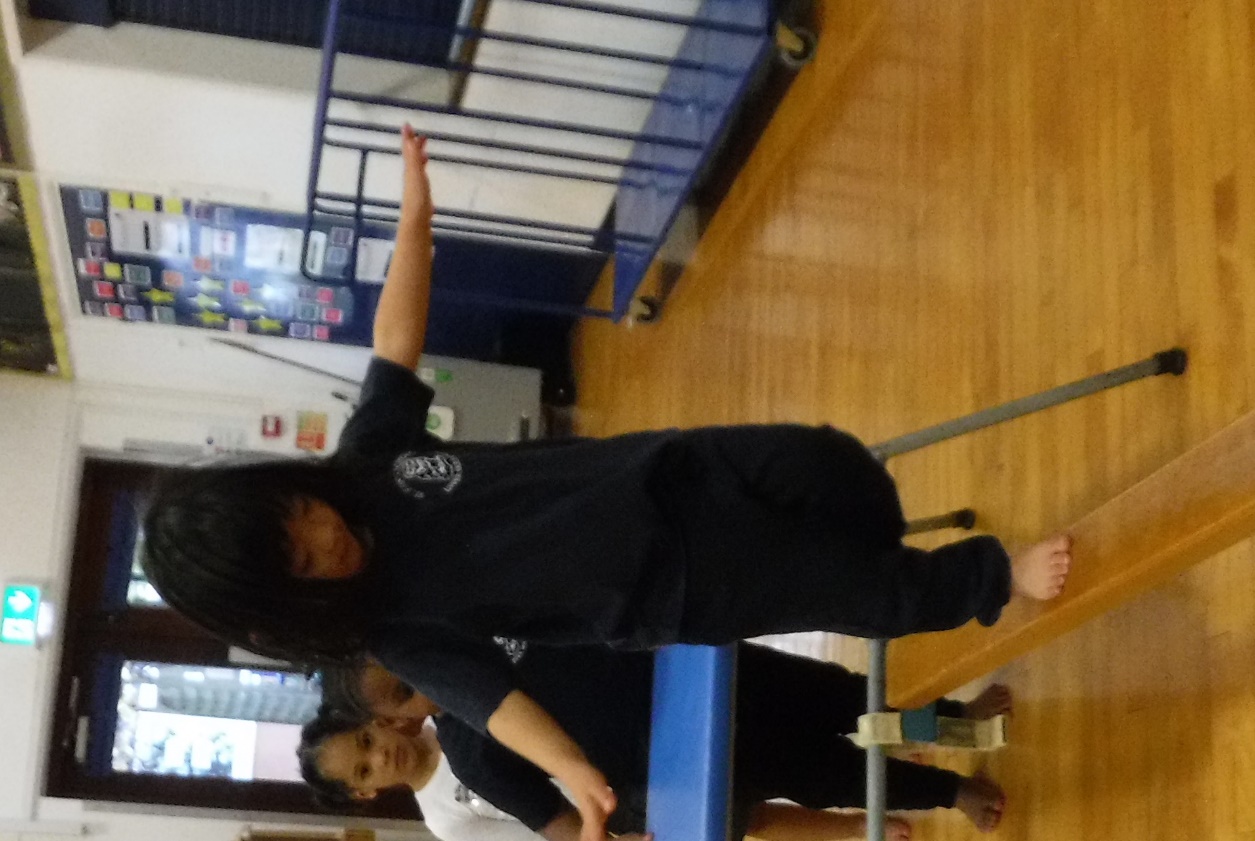 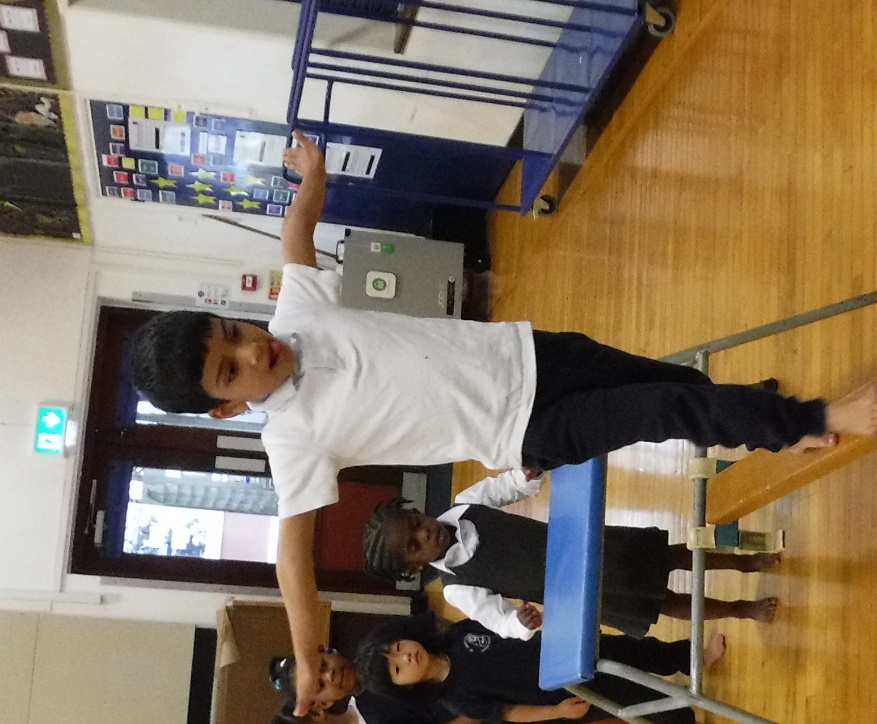 Our first PE session!
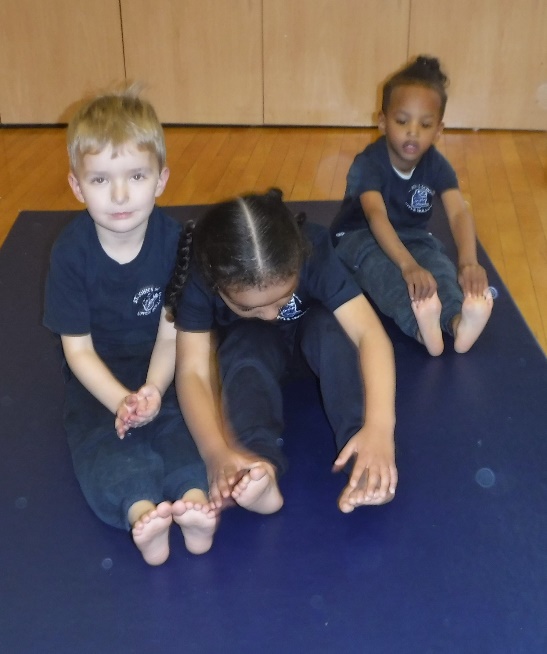 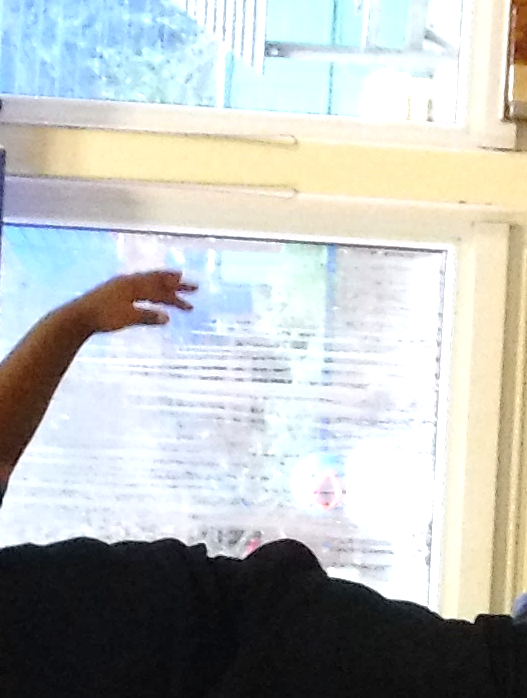 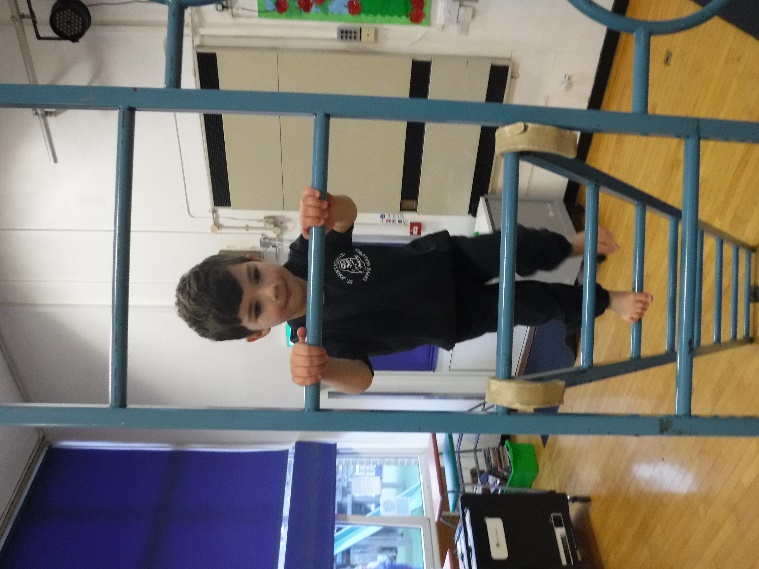 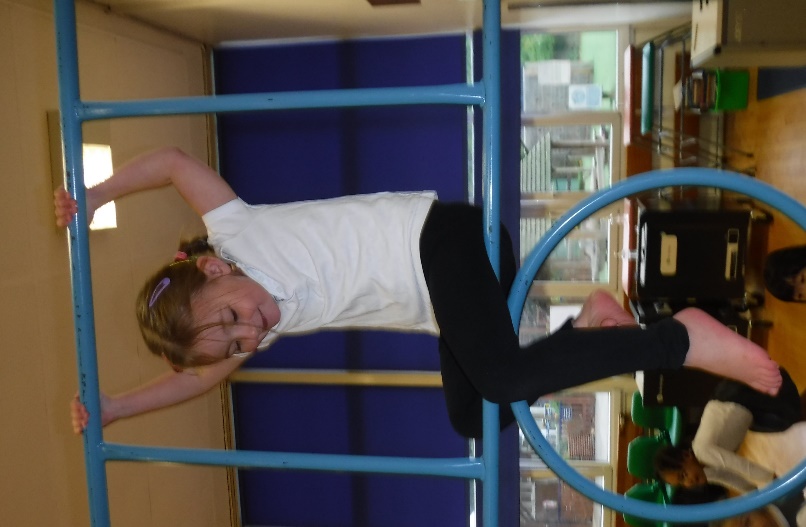 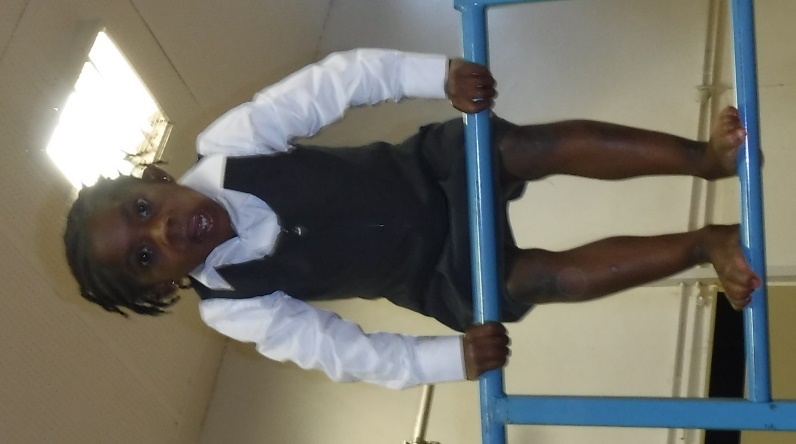 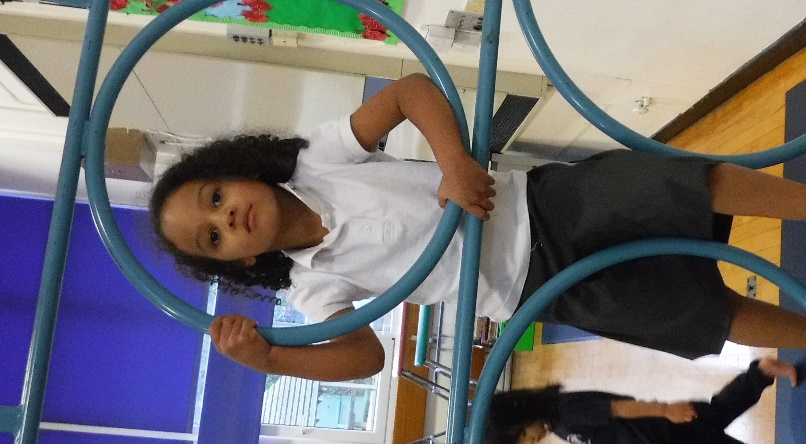 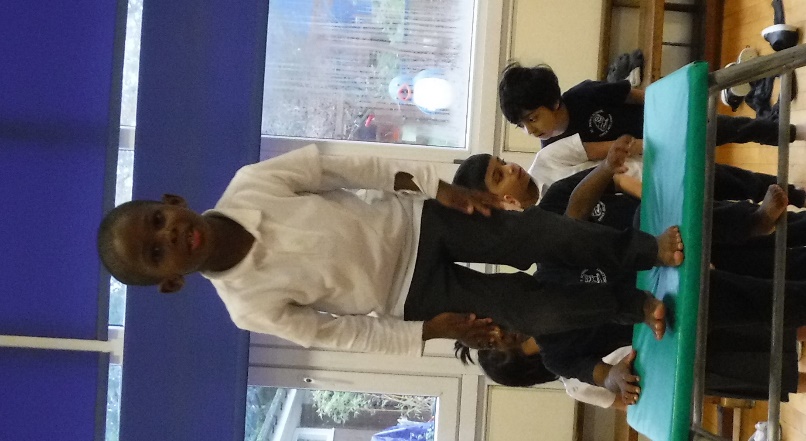 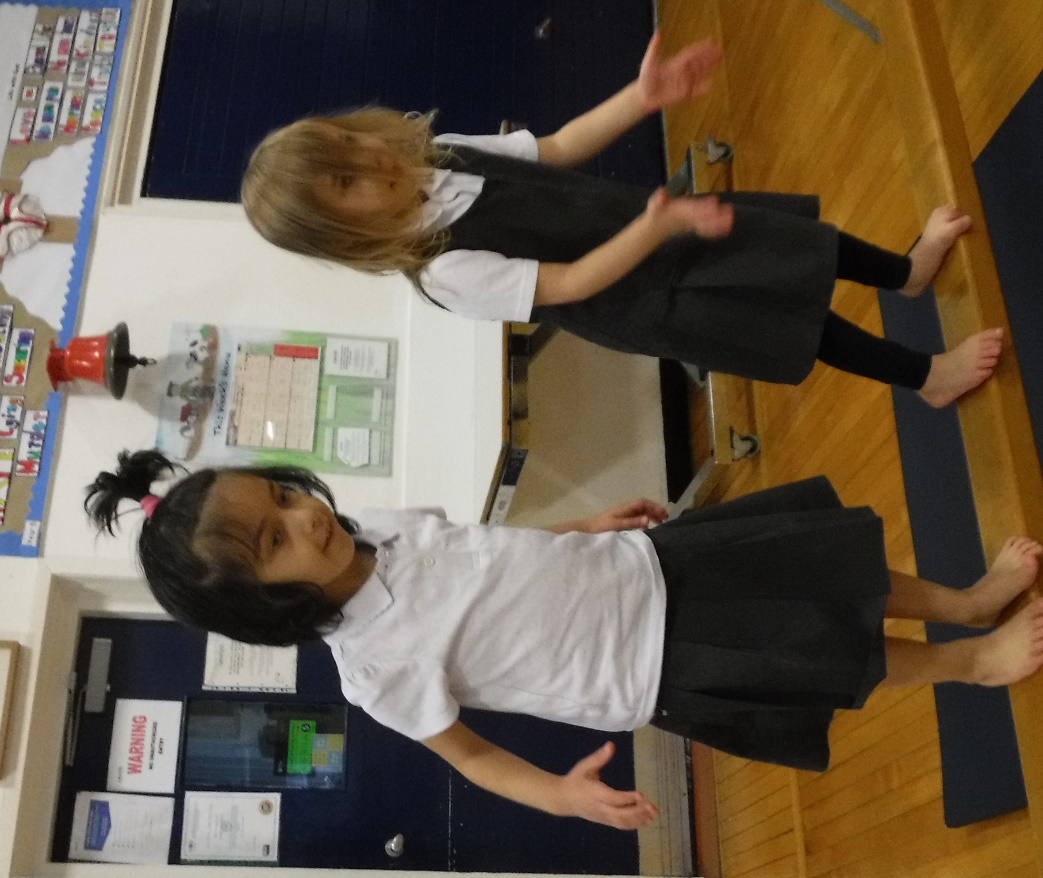 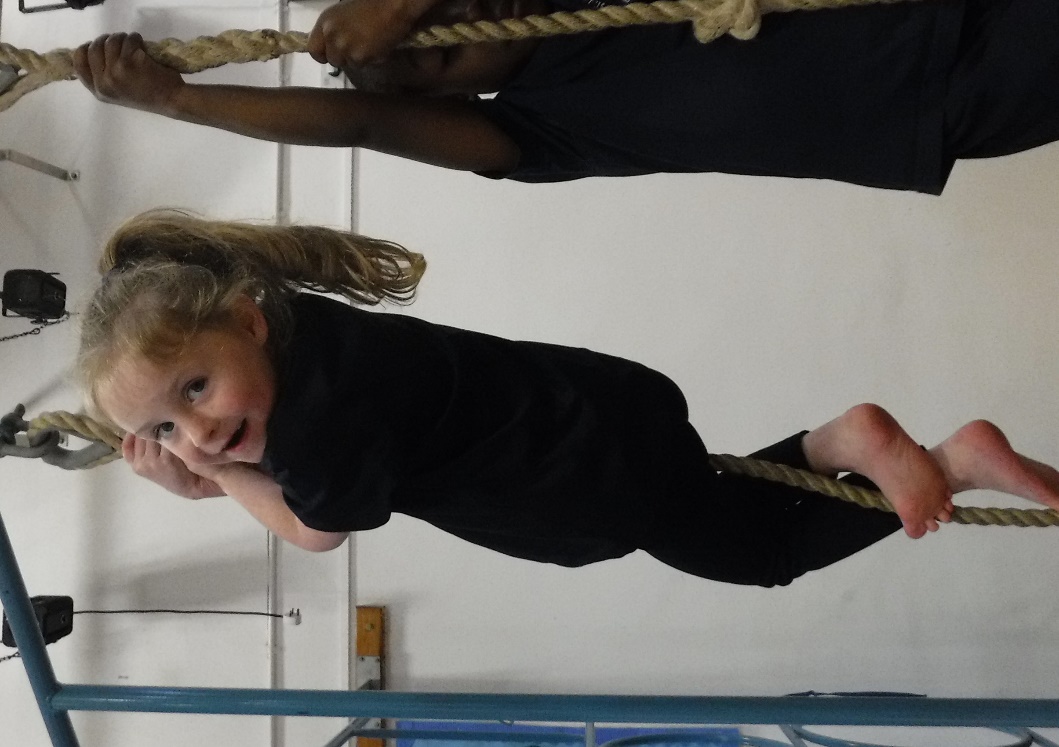 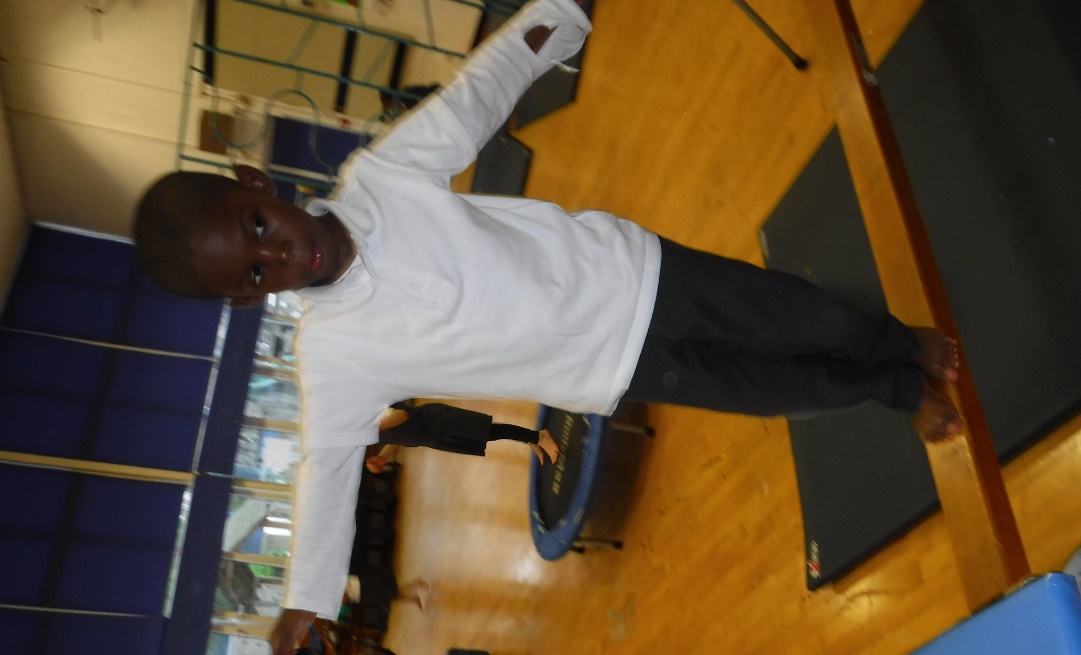 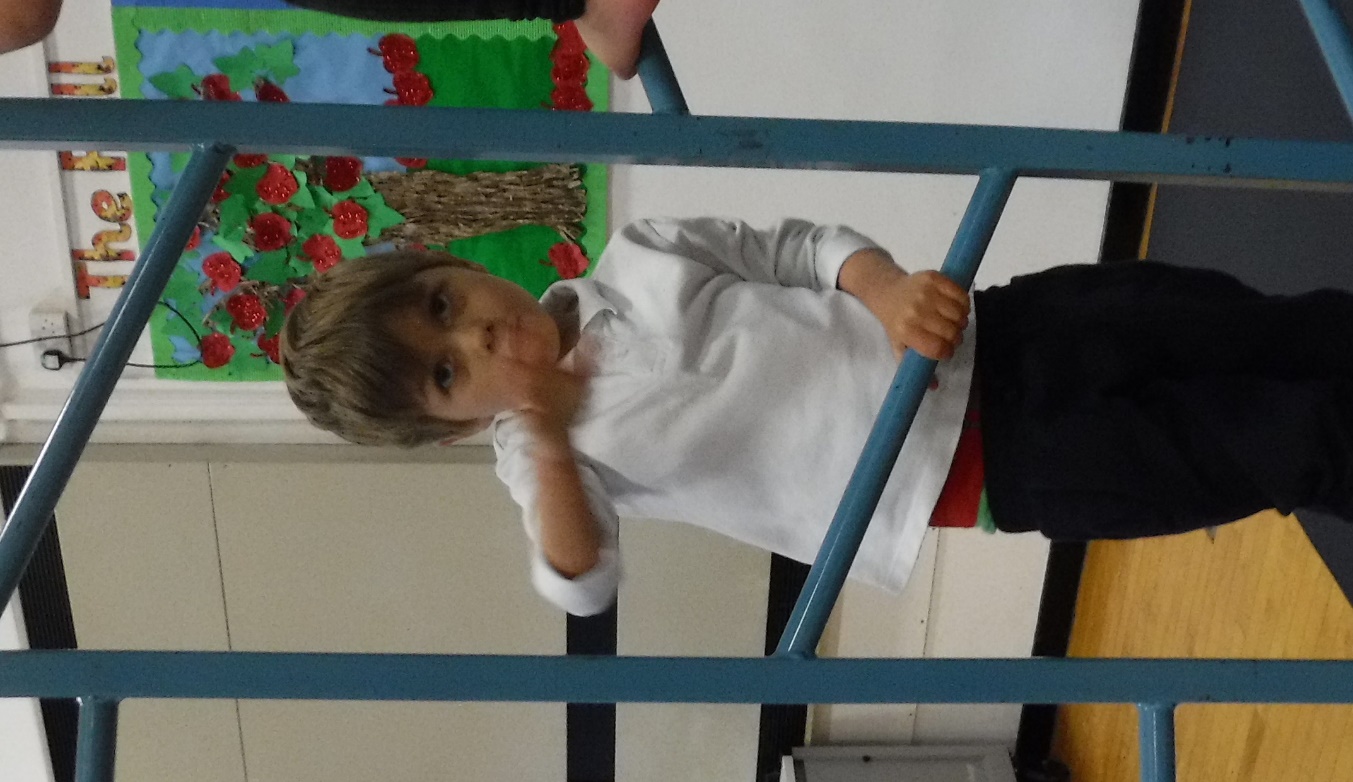 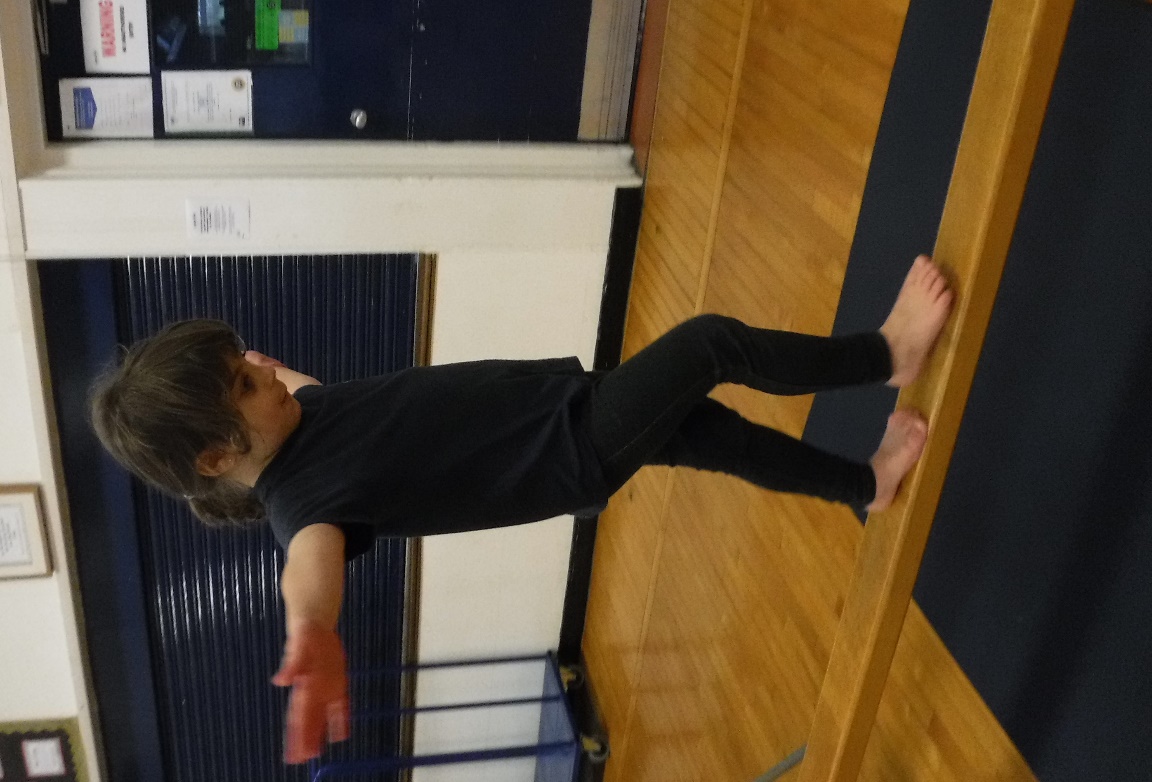 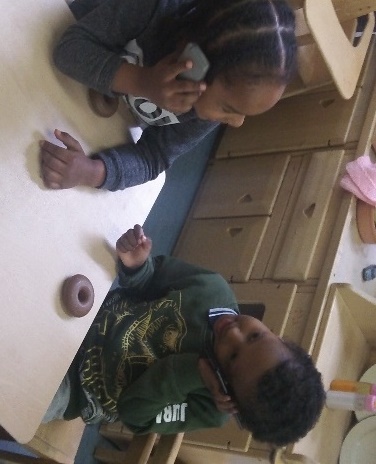 What else did you learn about this week?
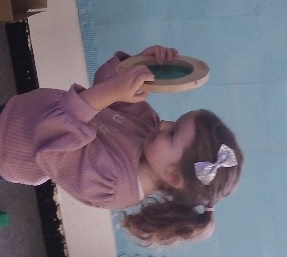 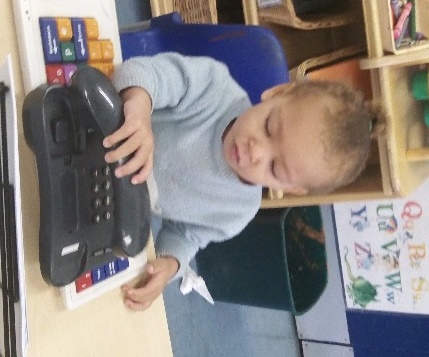 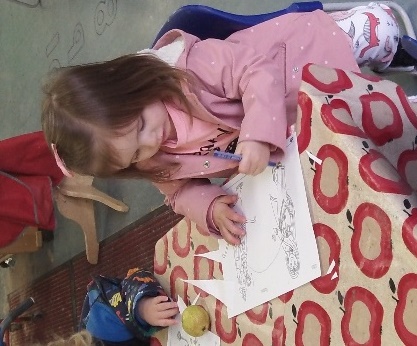 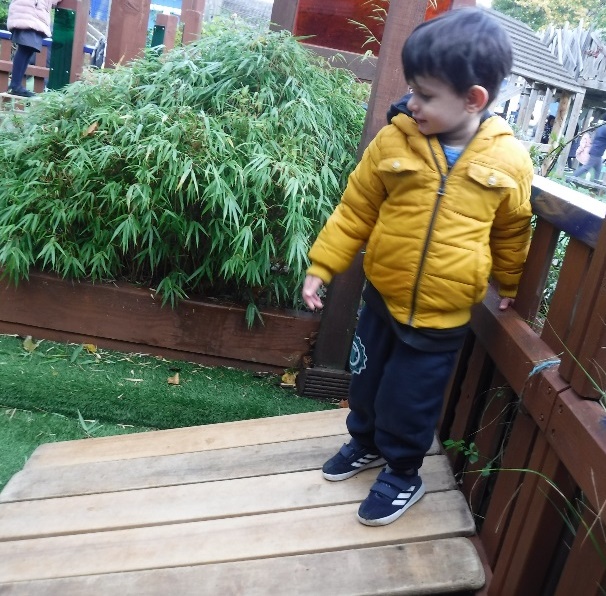 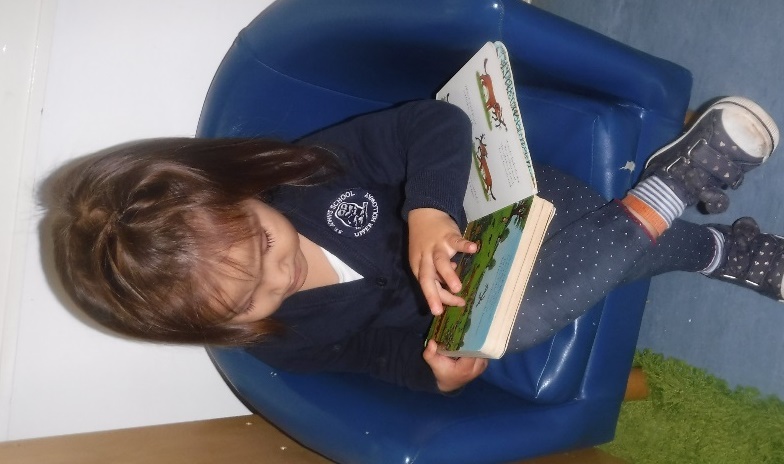 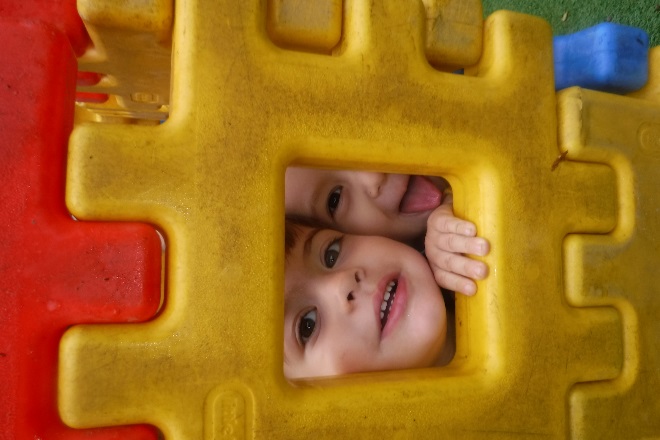 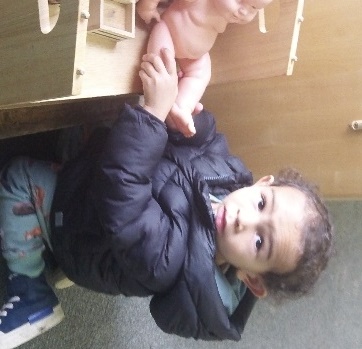 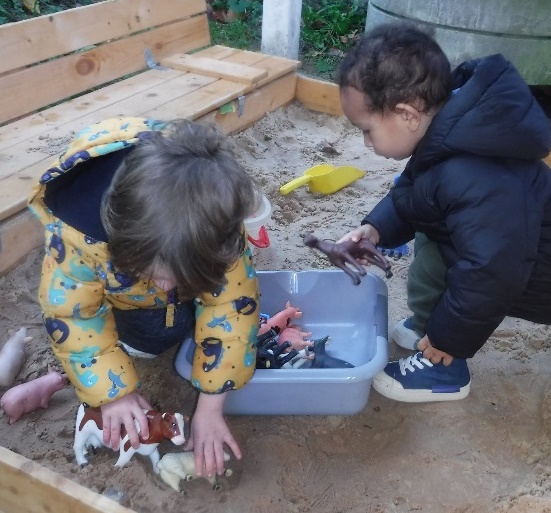 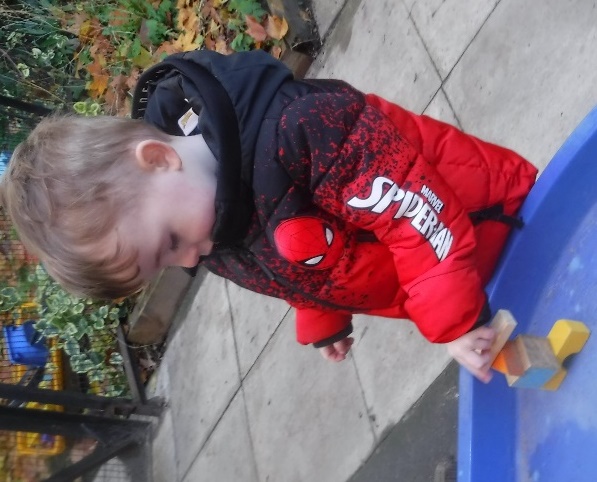 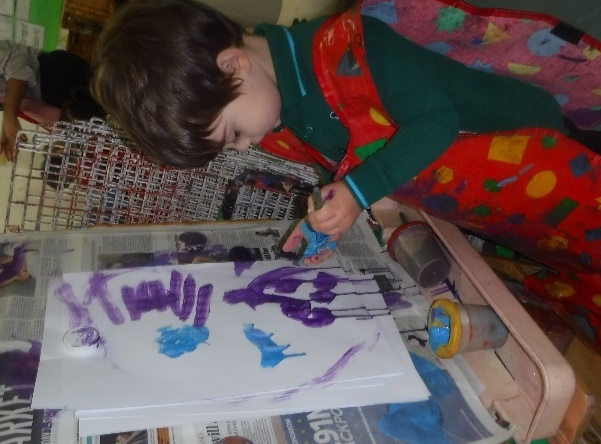 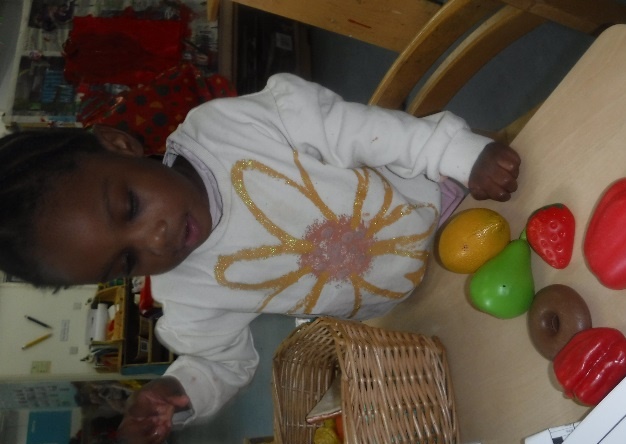 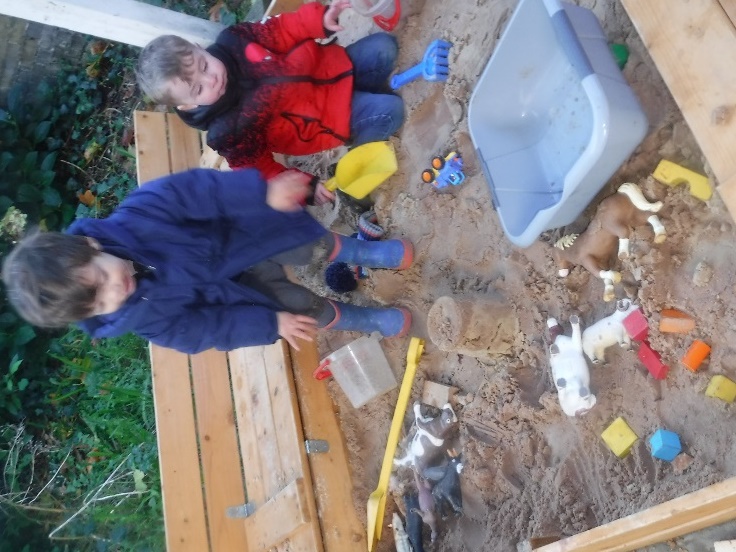 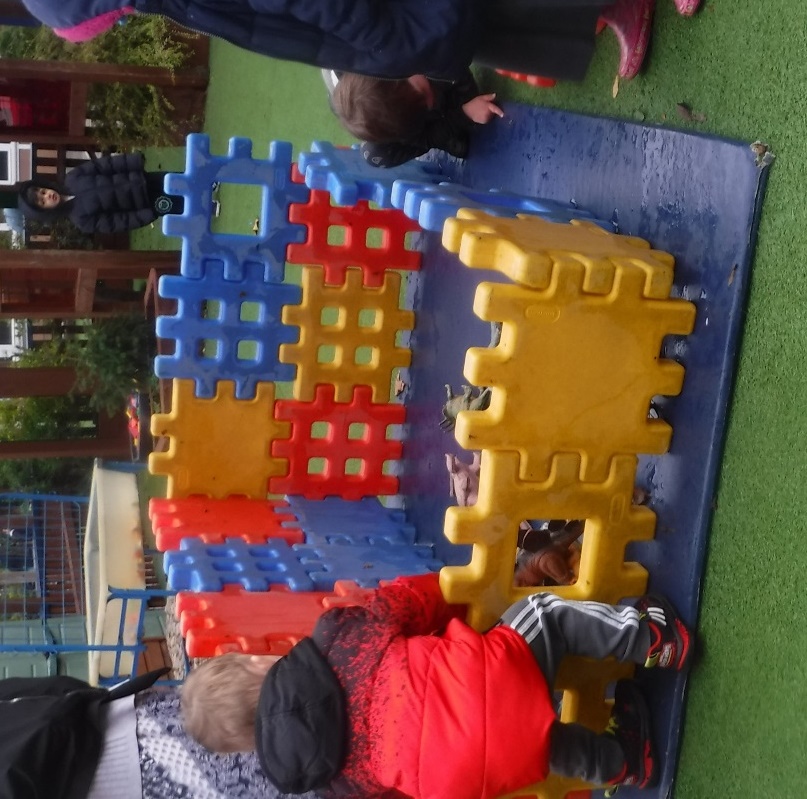 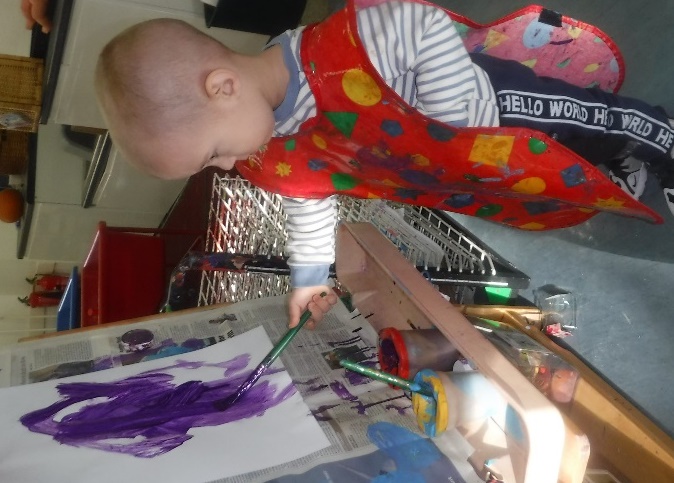 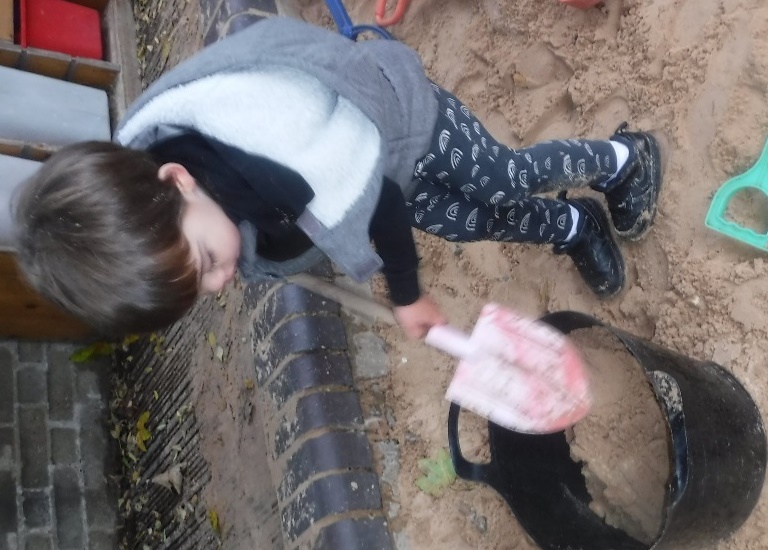 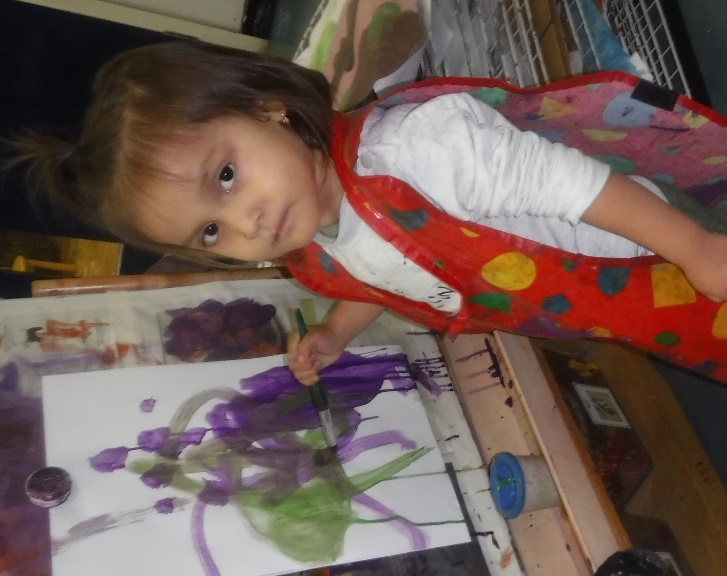 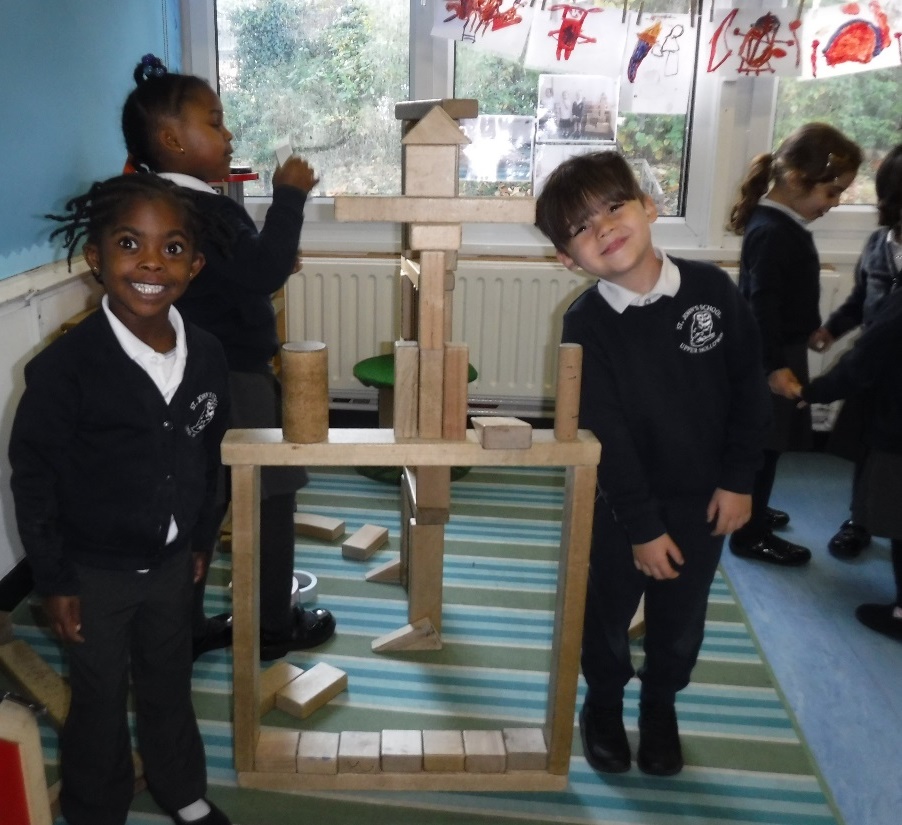 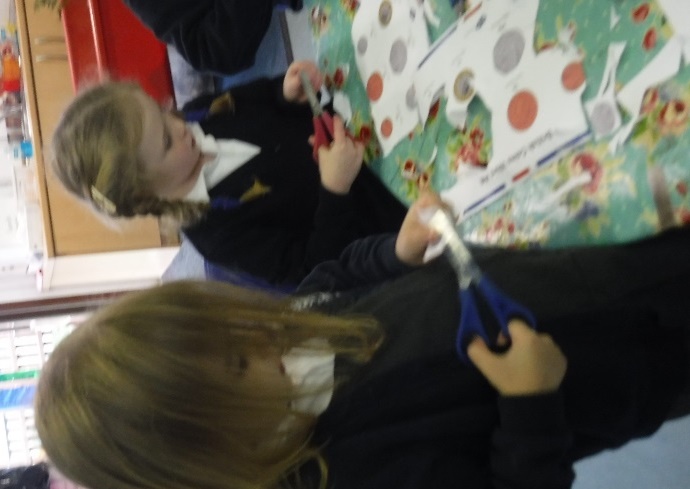 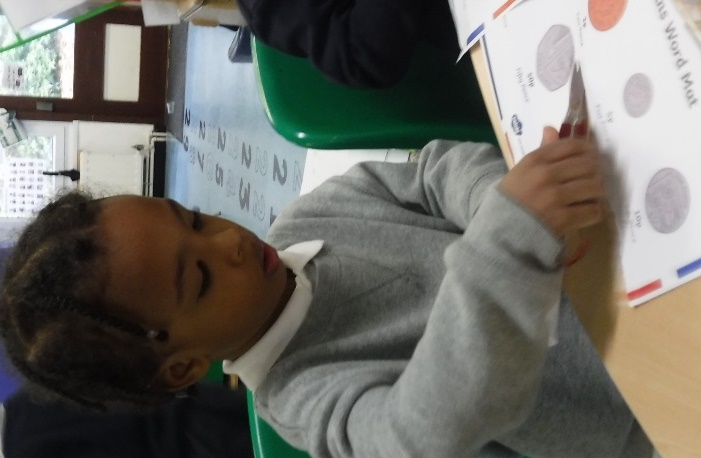 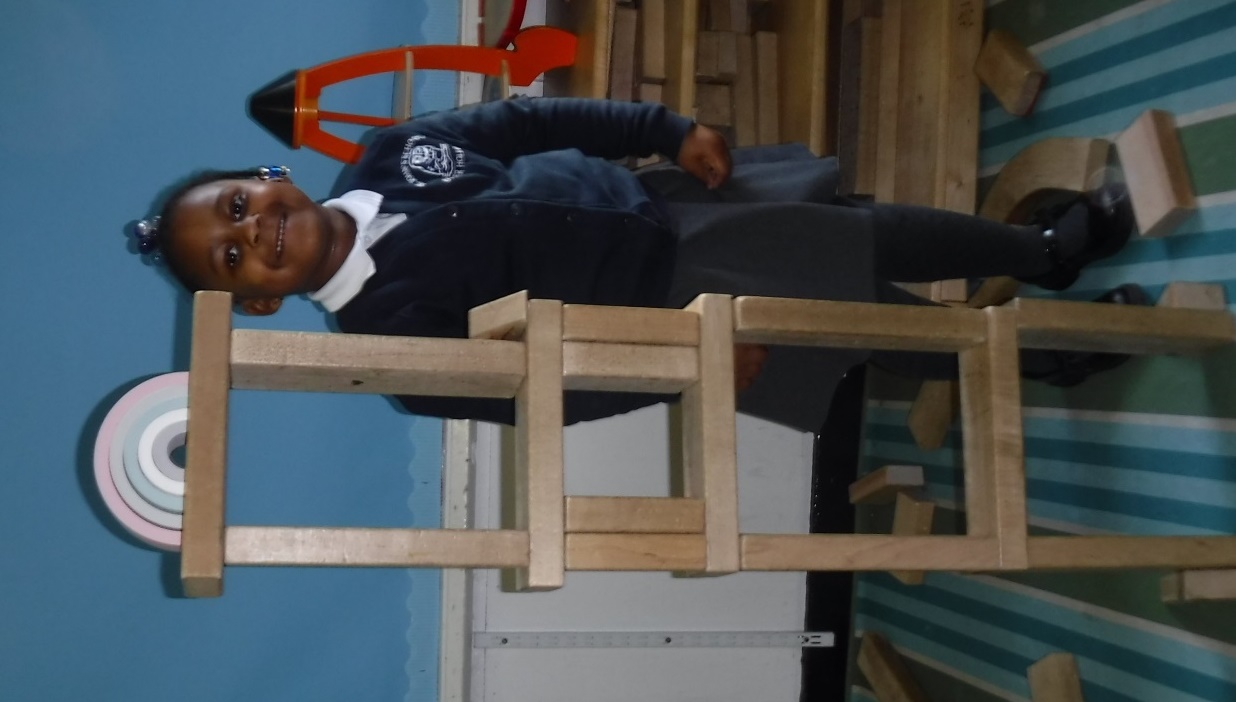 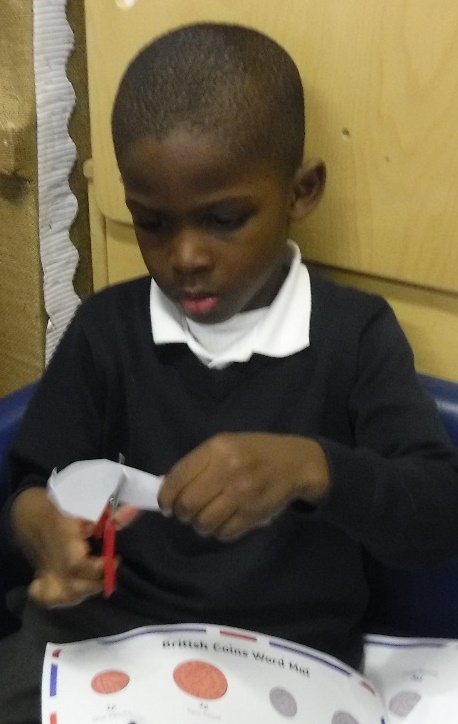 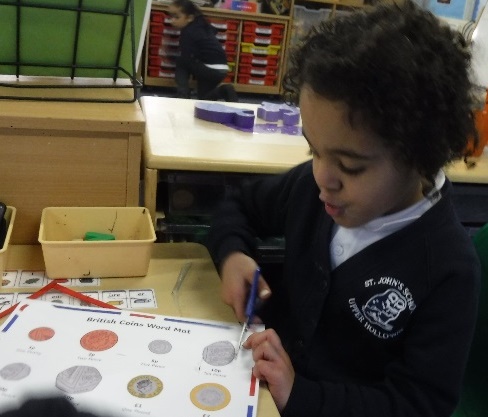 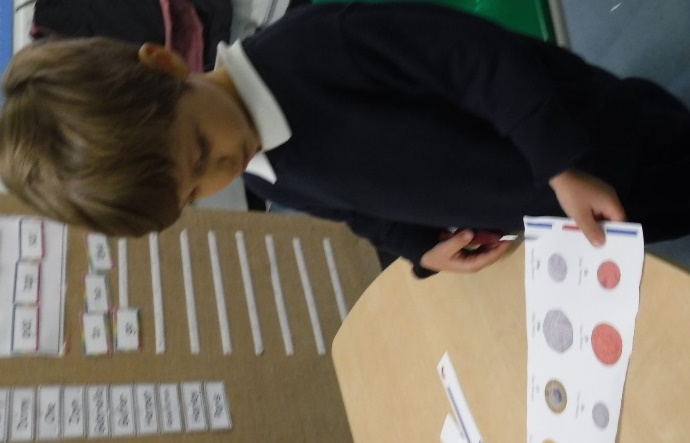